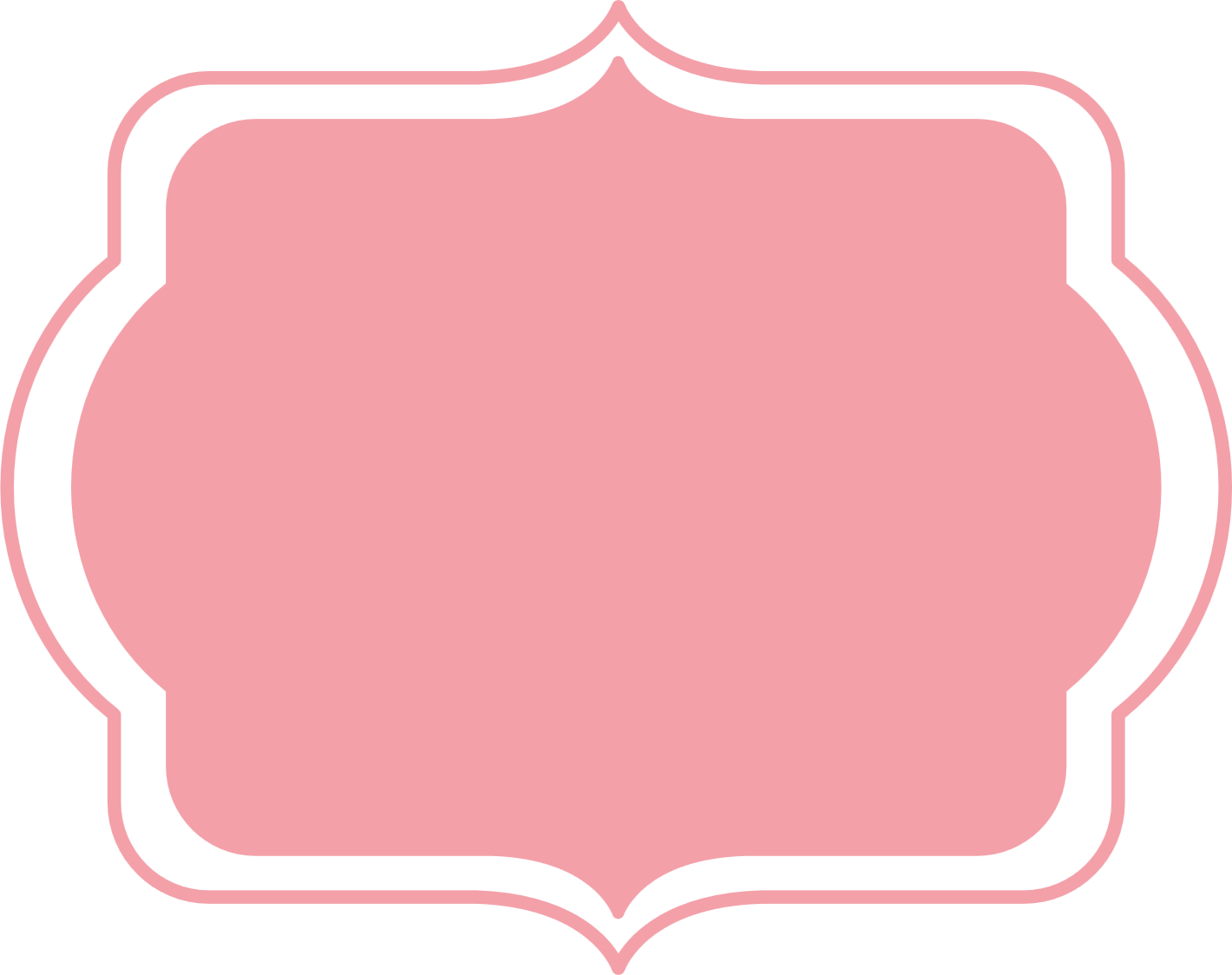 Bài 31
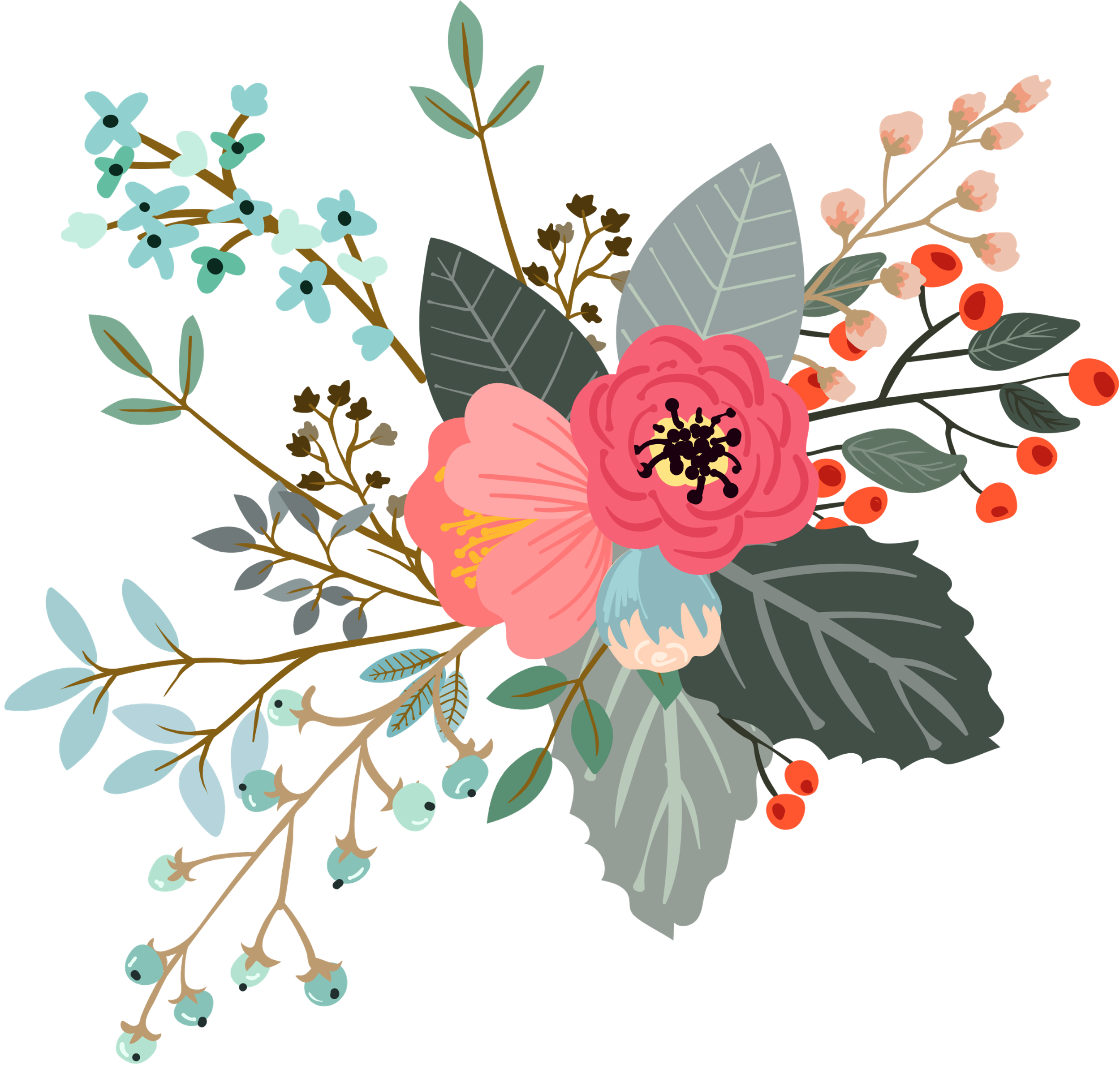 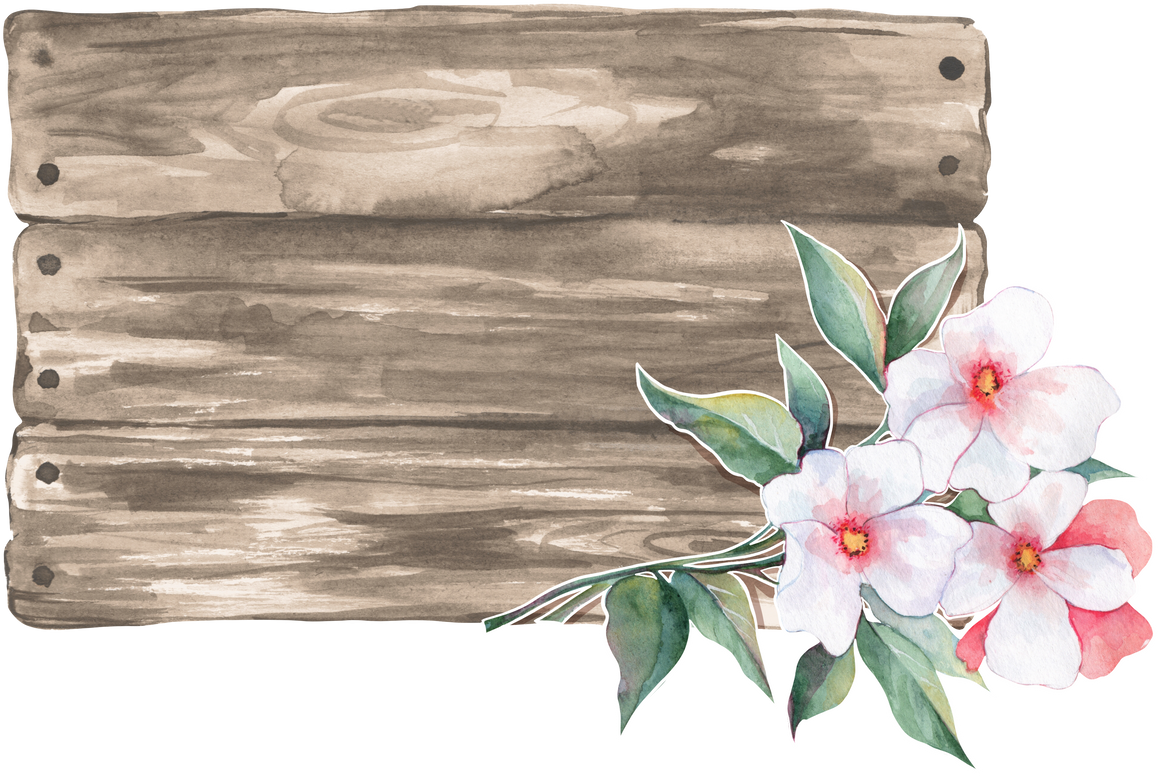 NHÂN MỘT 
SỐ THẬP PHÂN 
VỚI MỘT 
SỐ TỰ NHIÊN
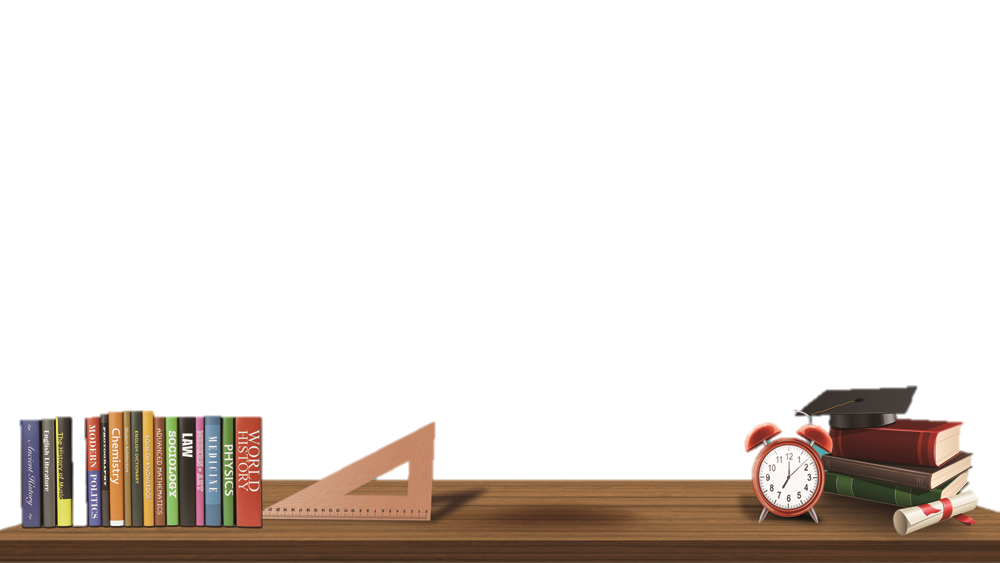 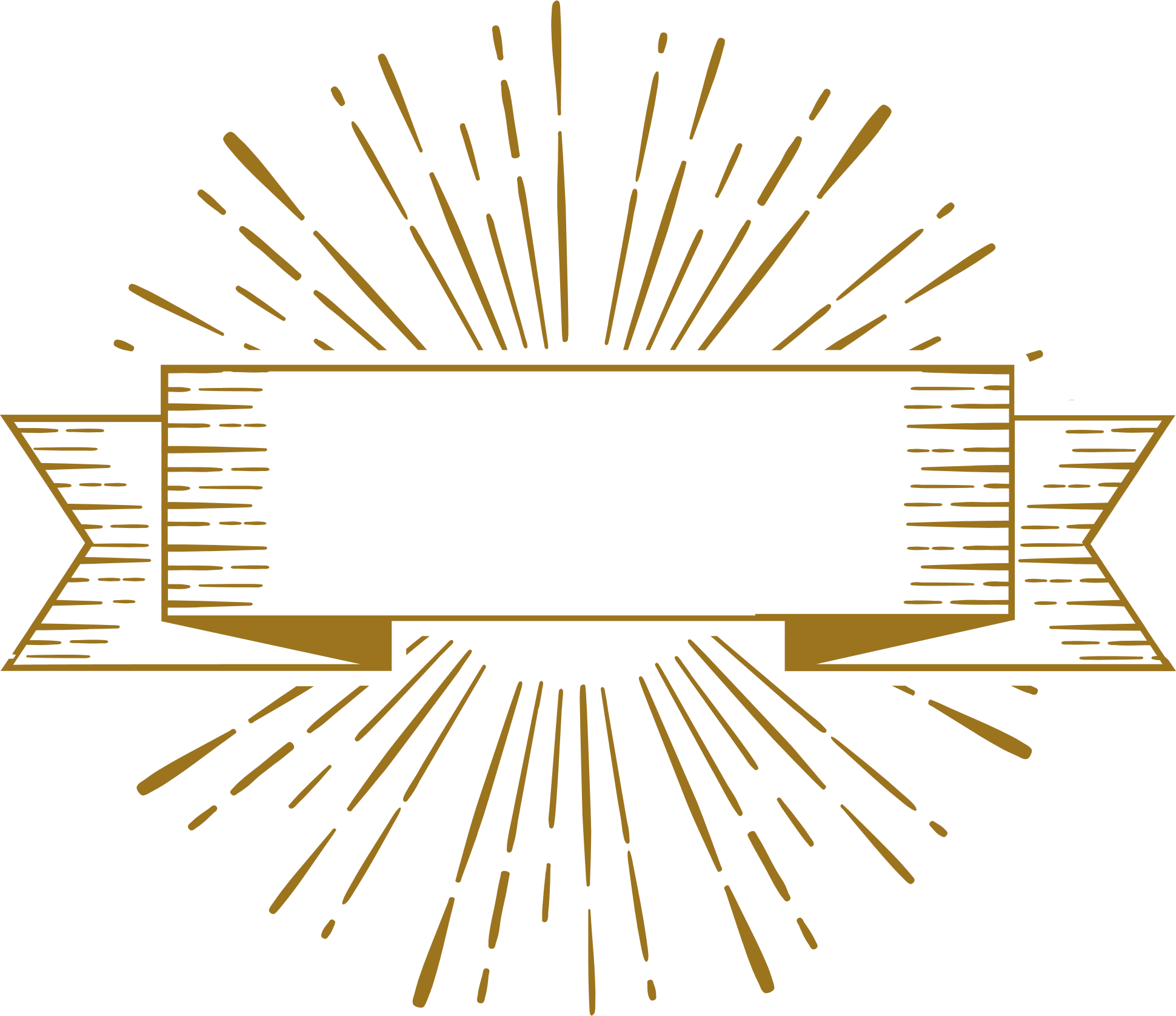 Mục tiêu
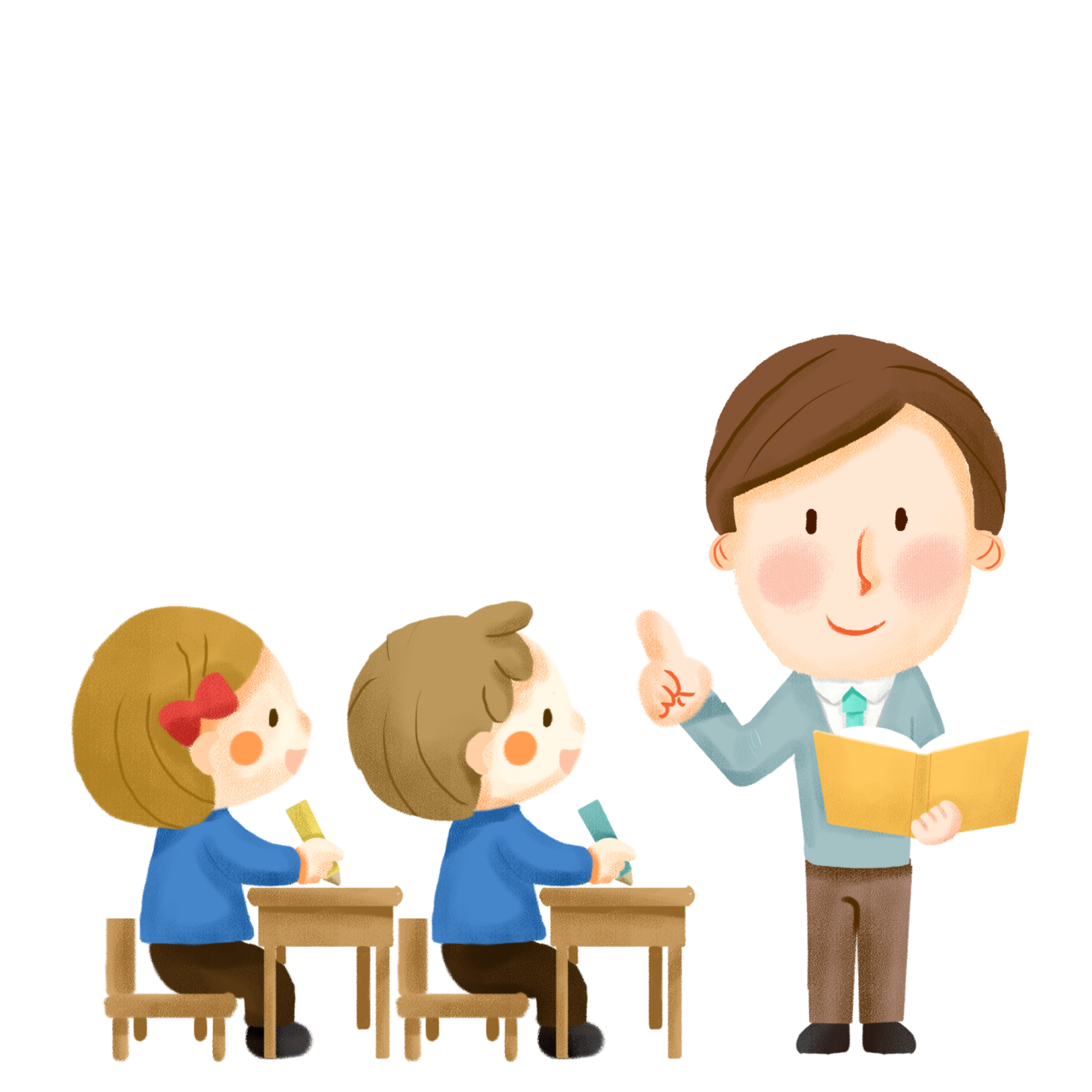 –Thực hiện được phép nhân số thập phân với số tự nhiên.
–Giải quyết các vấn đề đơn giản liên quan đến phép nhân số thập phân với số tự nhiên.
–HS có cơ hội để phát triển các năng lực tư duy và lập luận toán học; giao tiếp toán học; mô hình hoá toán học; giải quyết vấn đề toán học và các phẩm chất chăm chỉ, trách nhiệm.
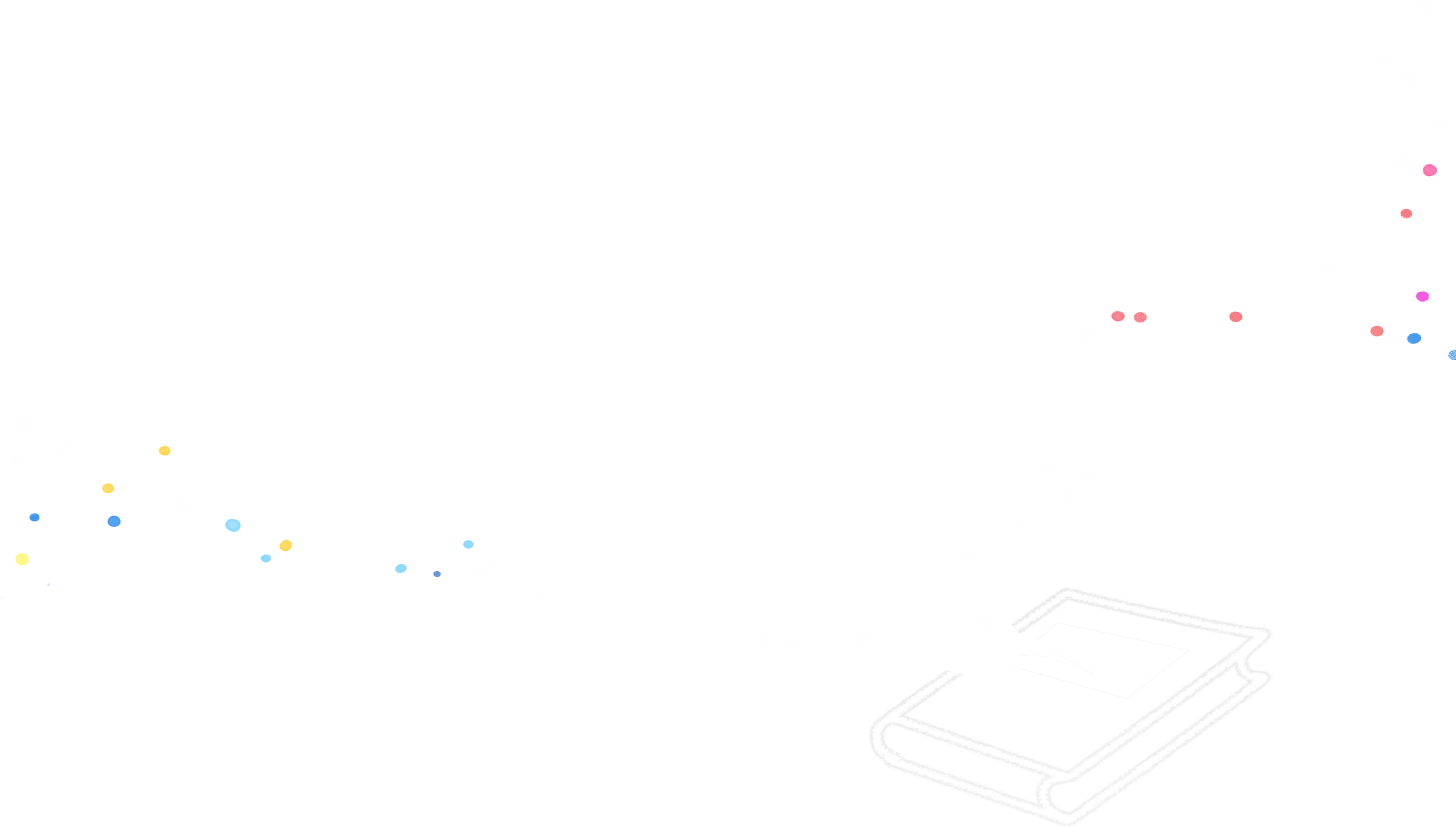 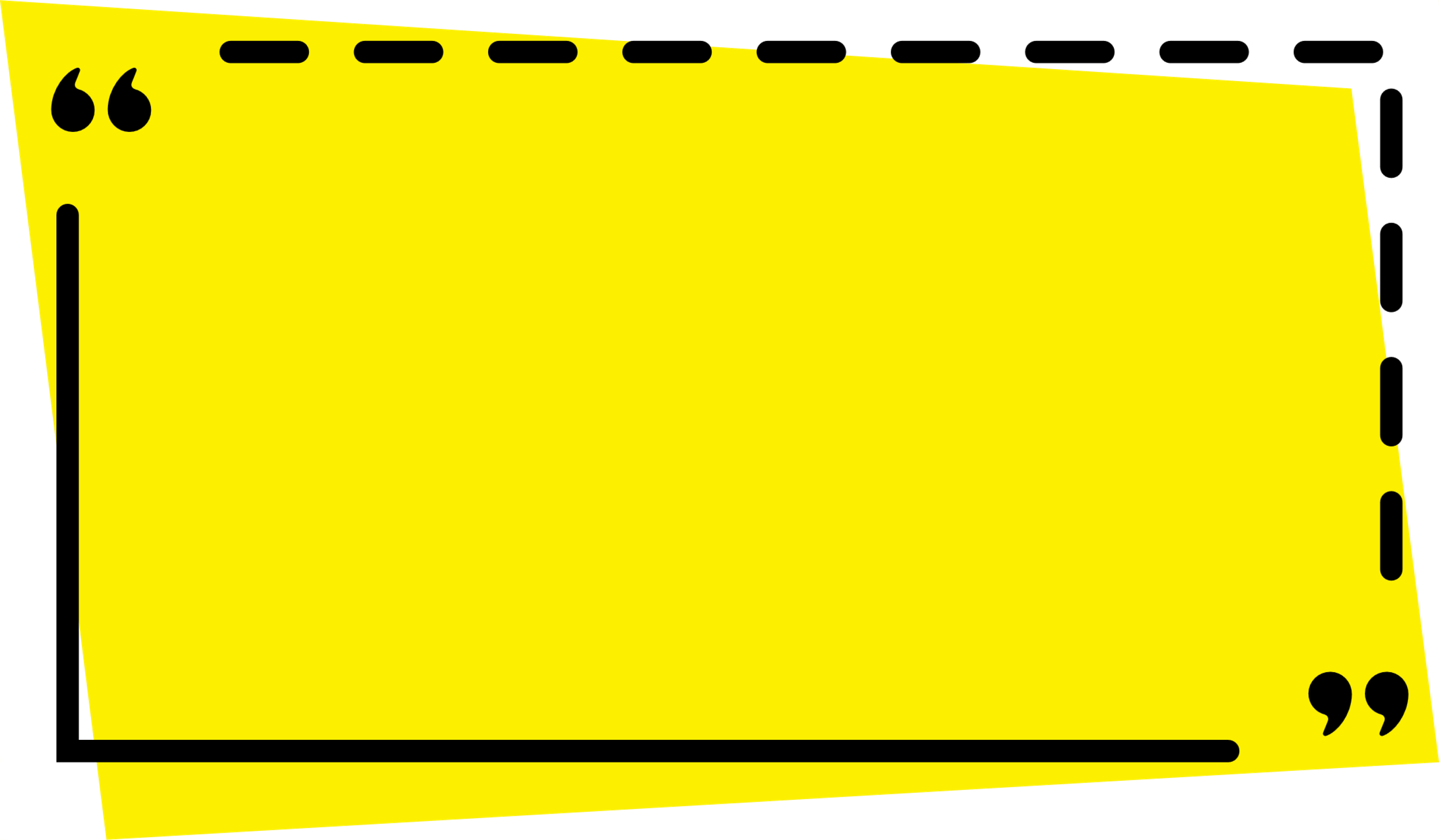 KHỞI ĐỘNG
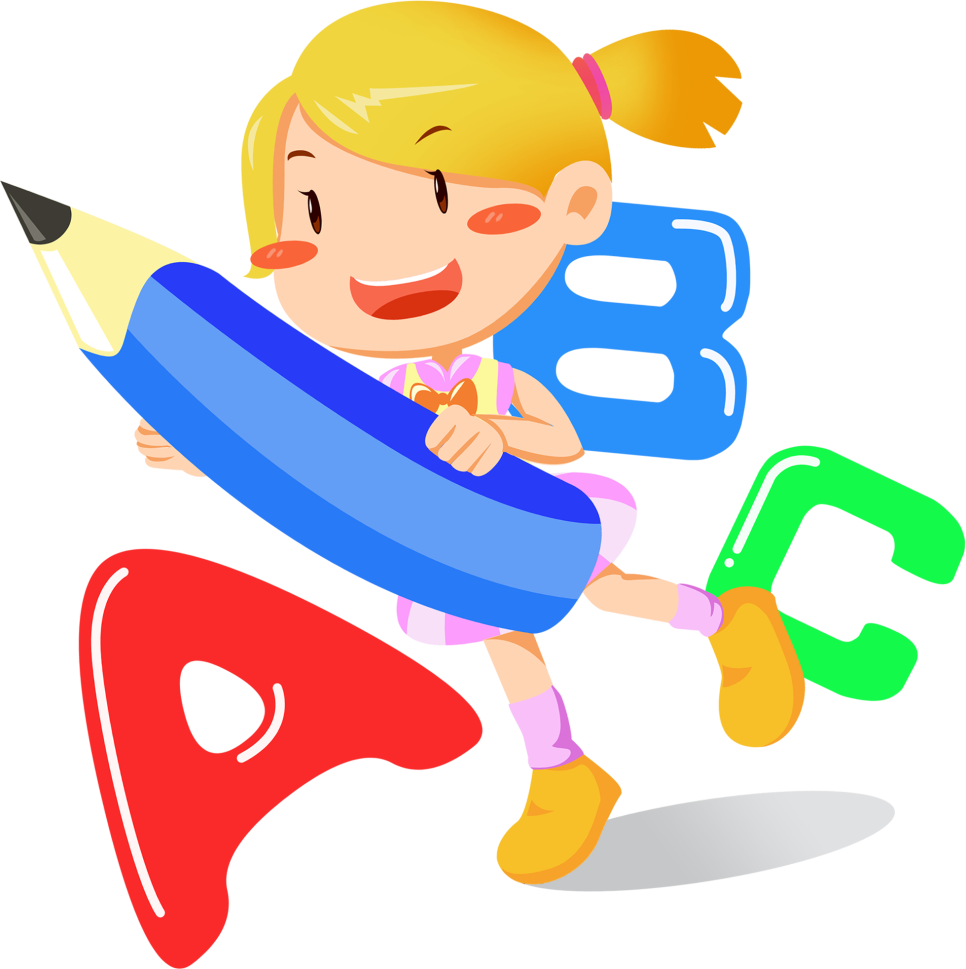 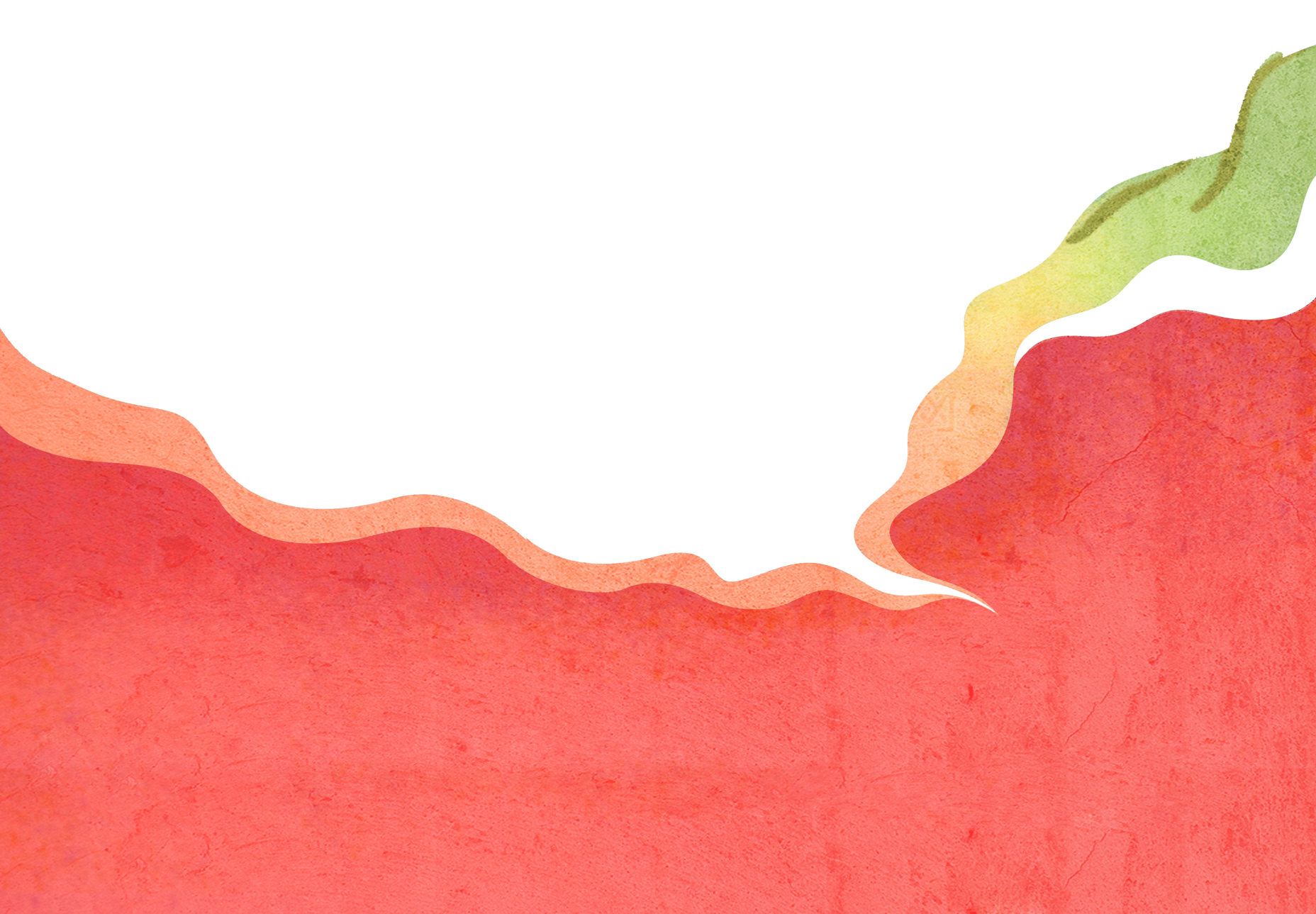 Muốn nhân một số với số tự nhiên có hai chữ số ta làm thế nào?
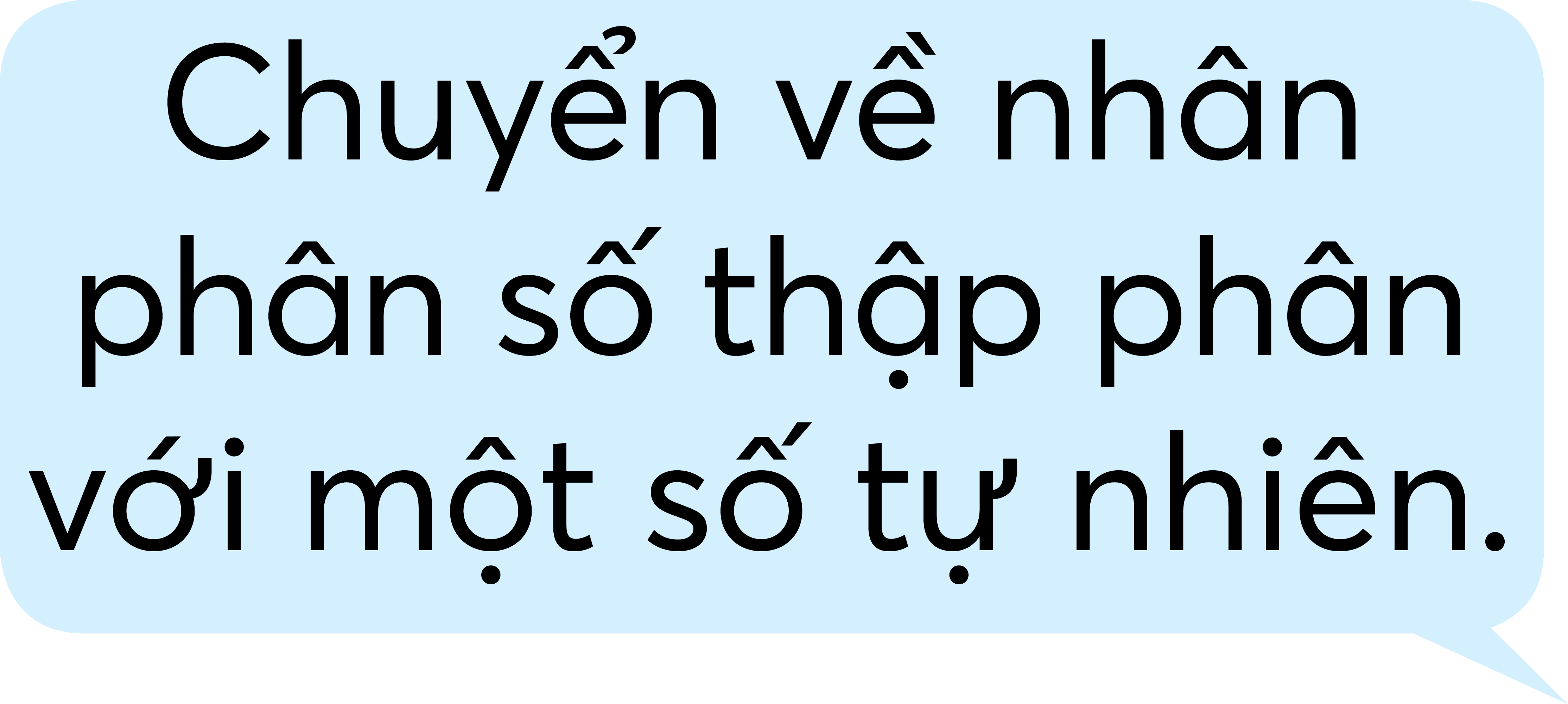 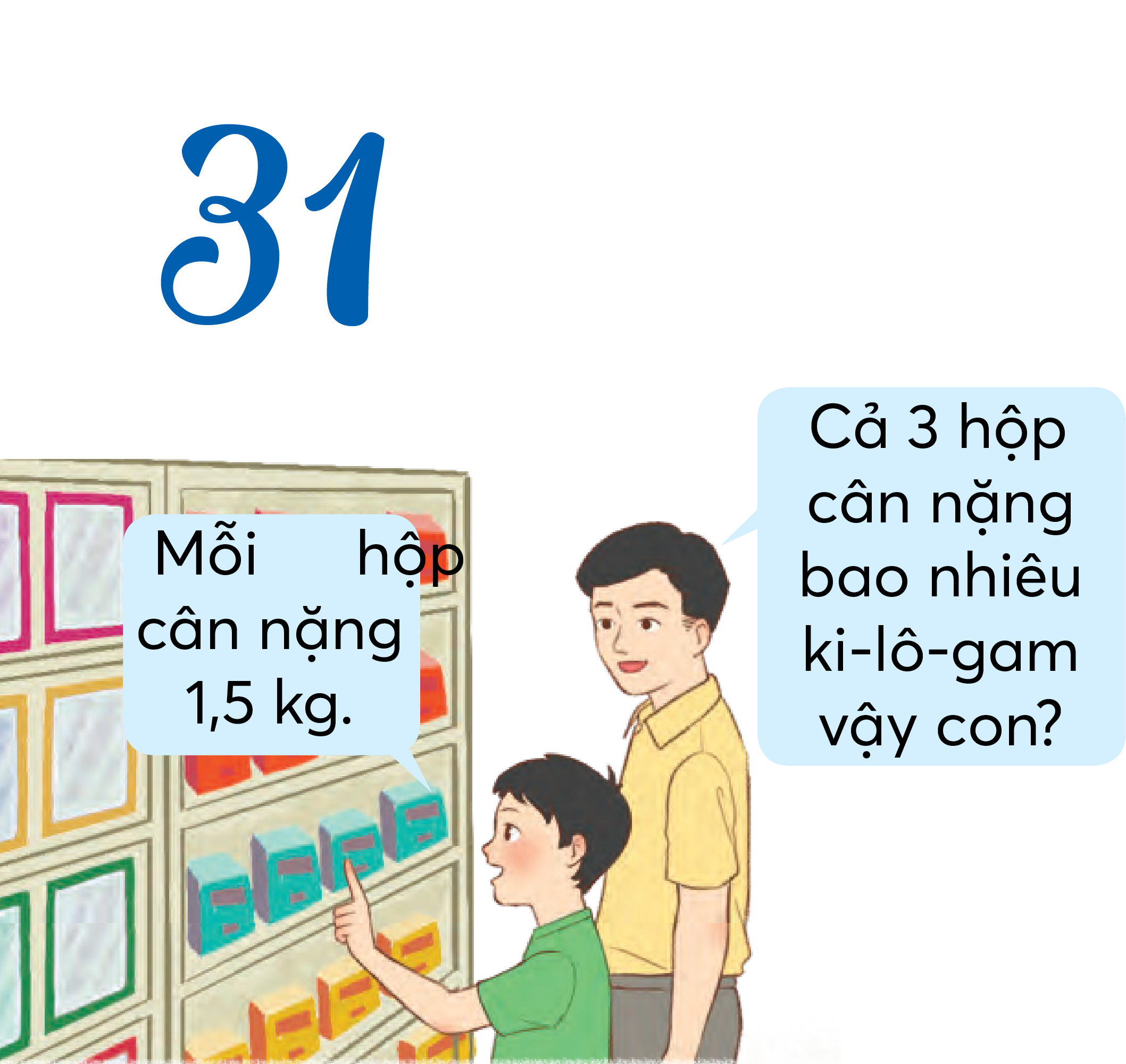 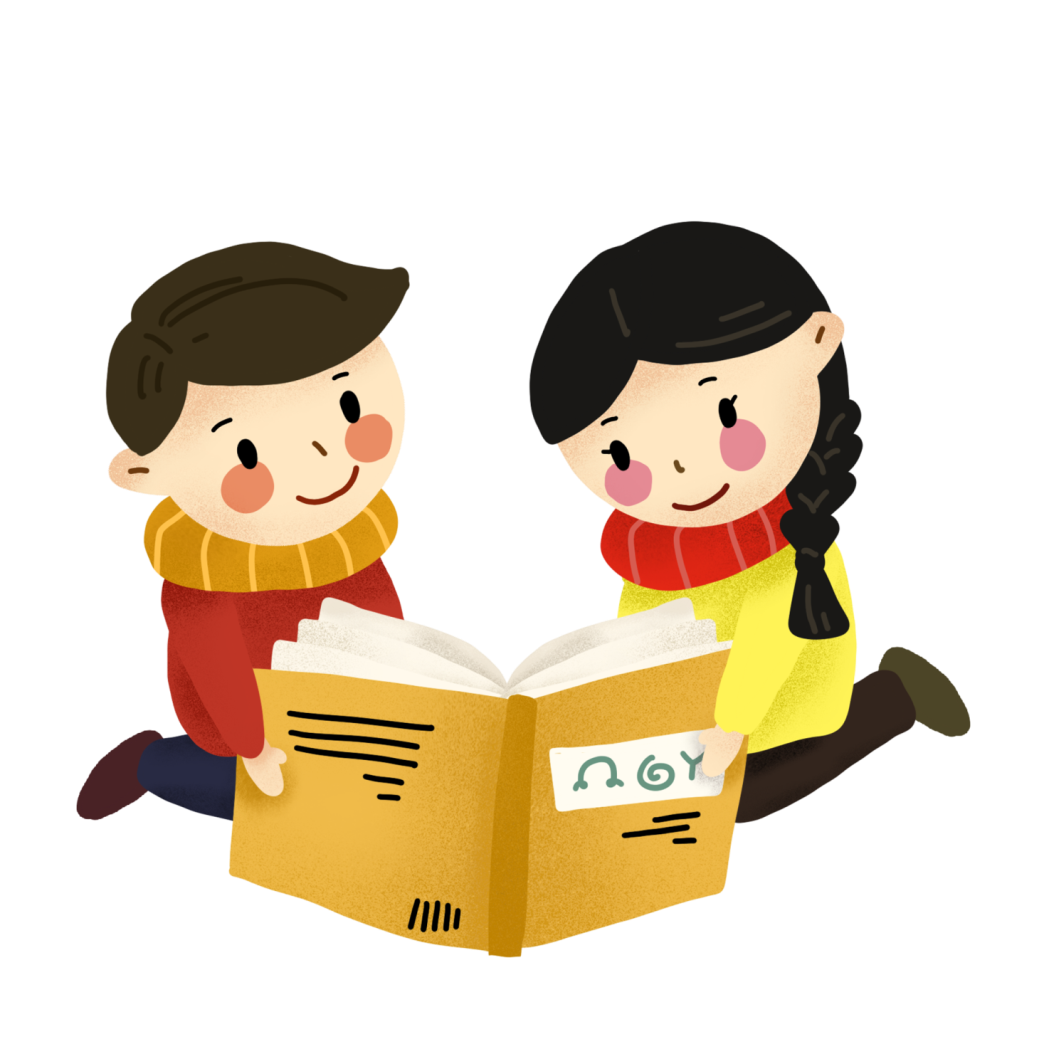 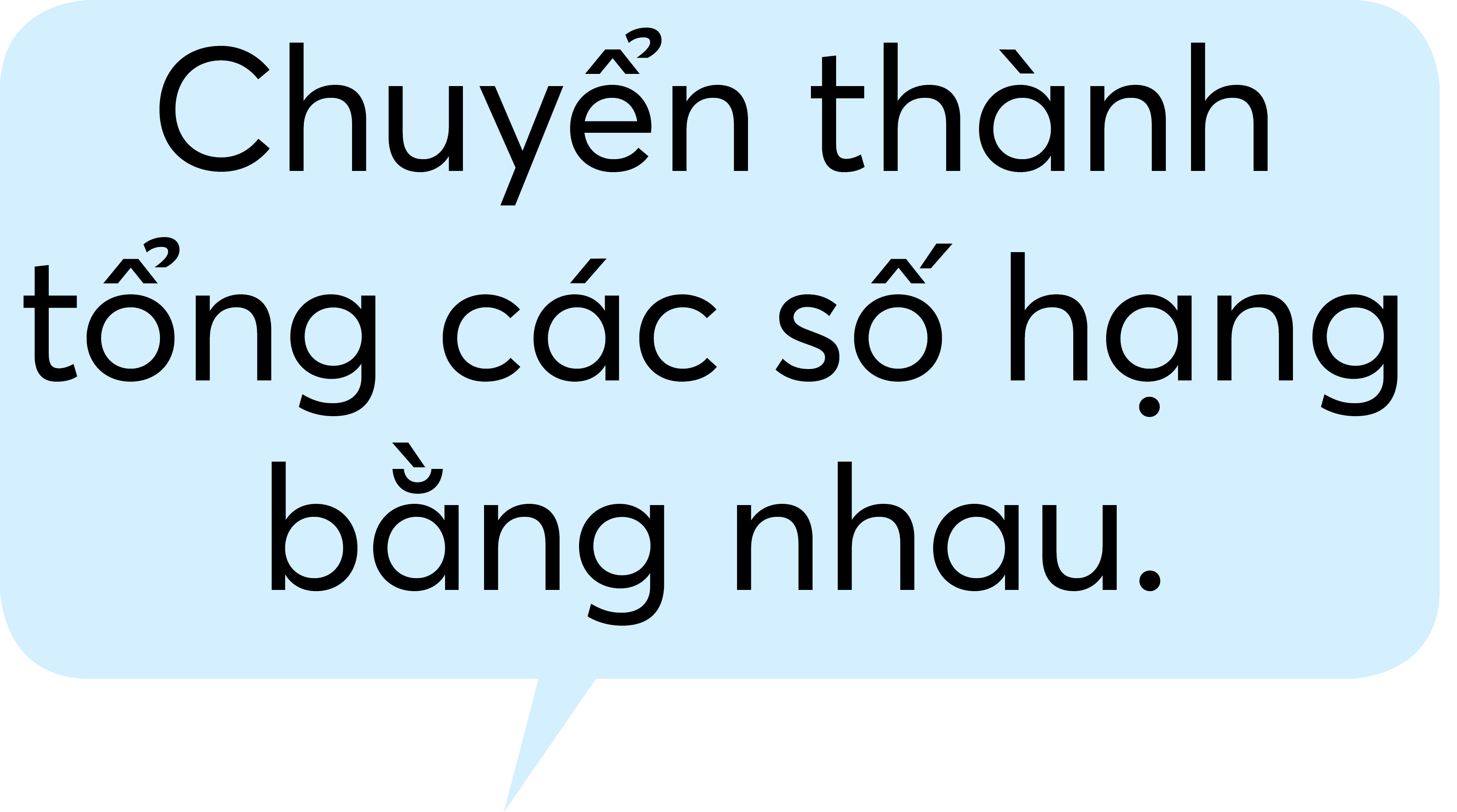 1,5 × 3 = ?
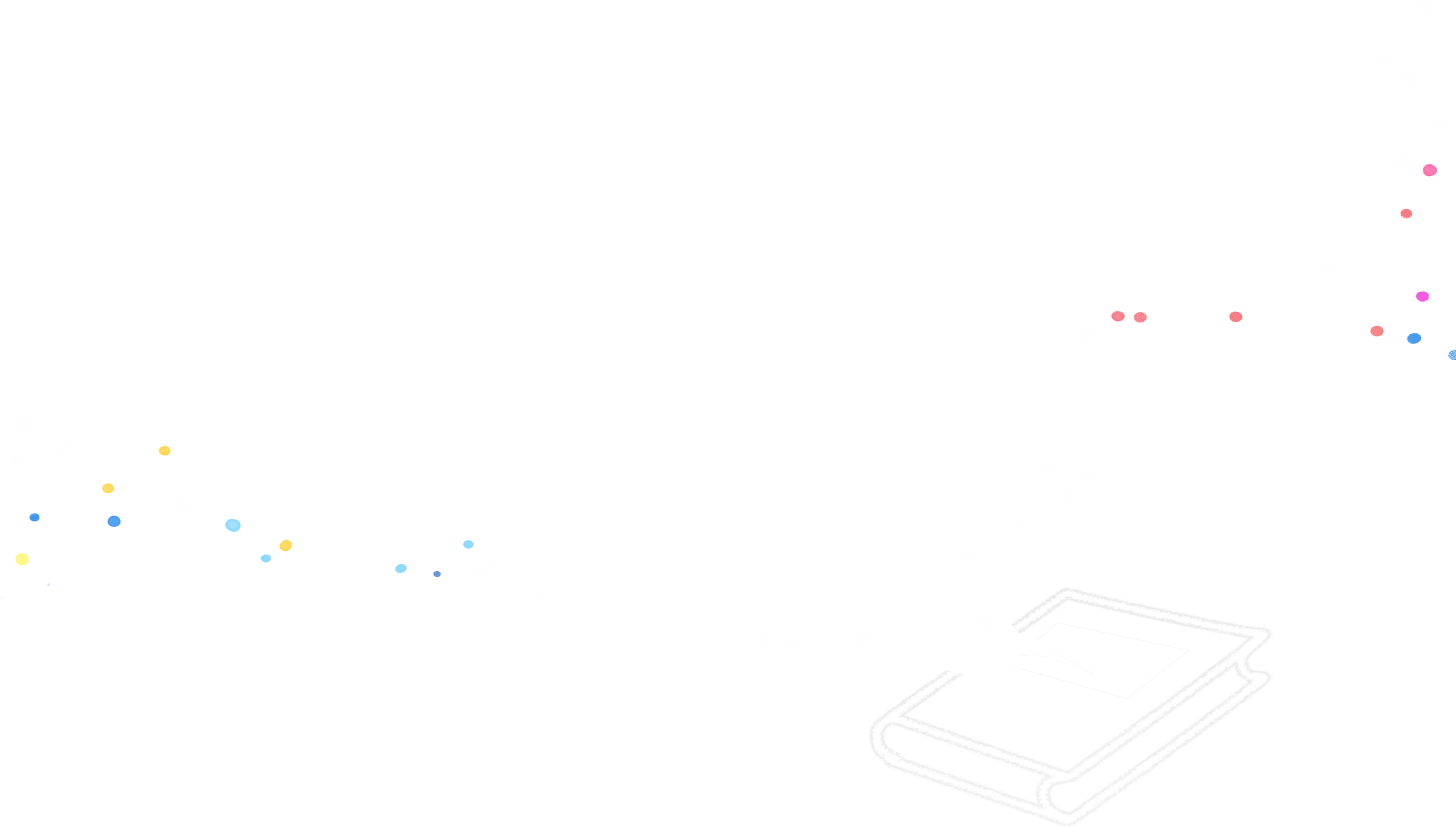 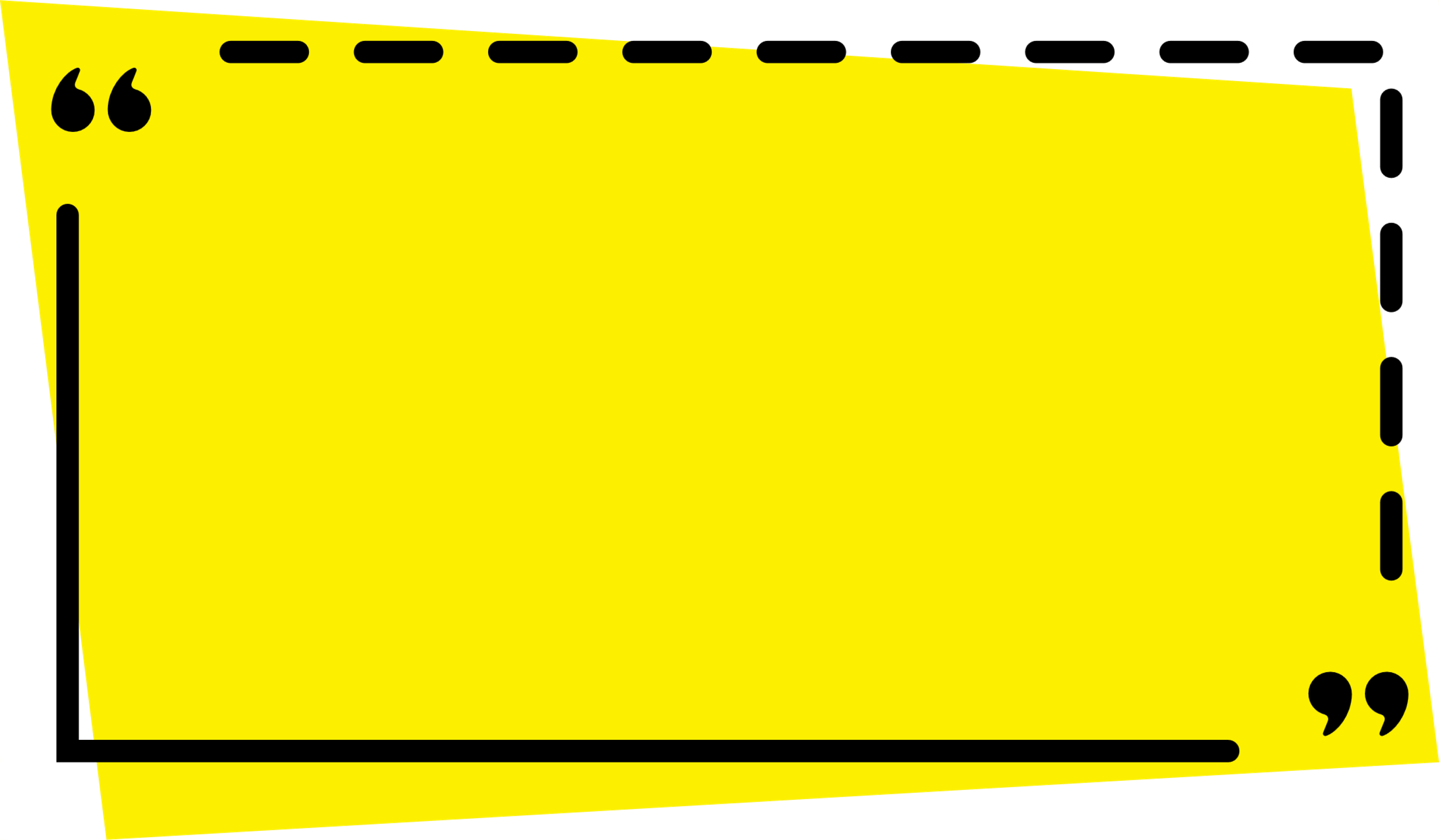 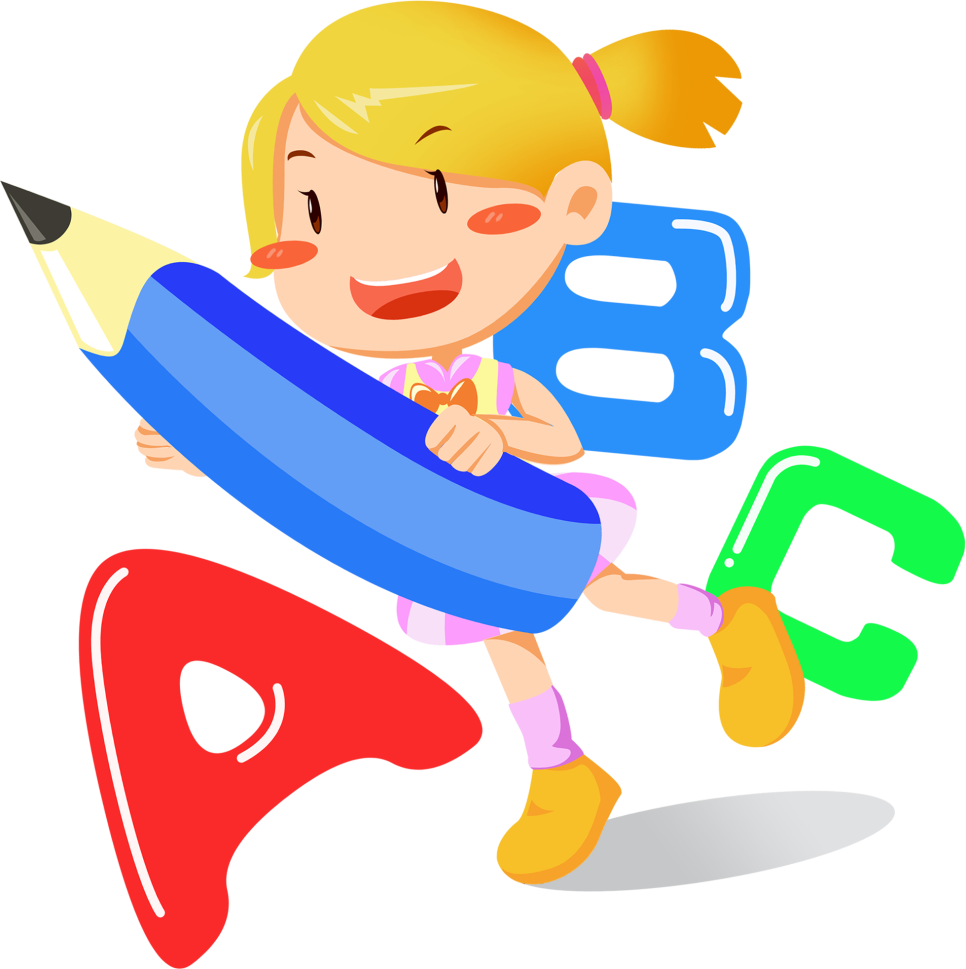 Khám phá
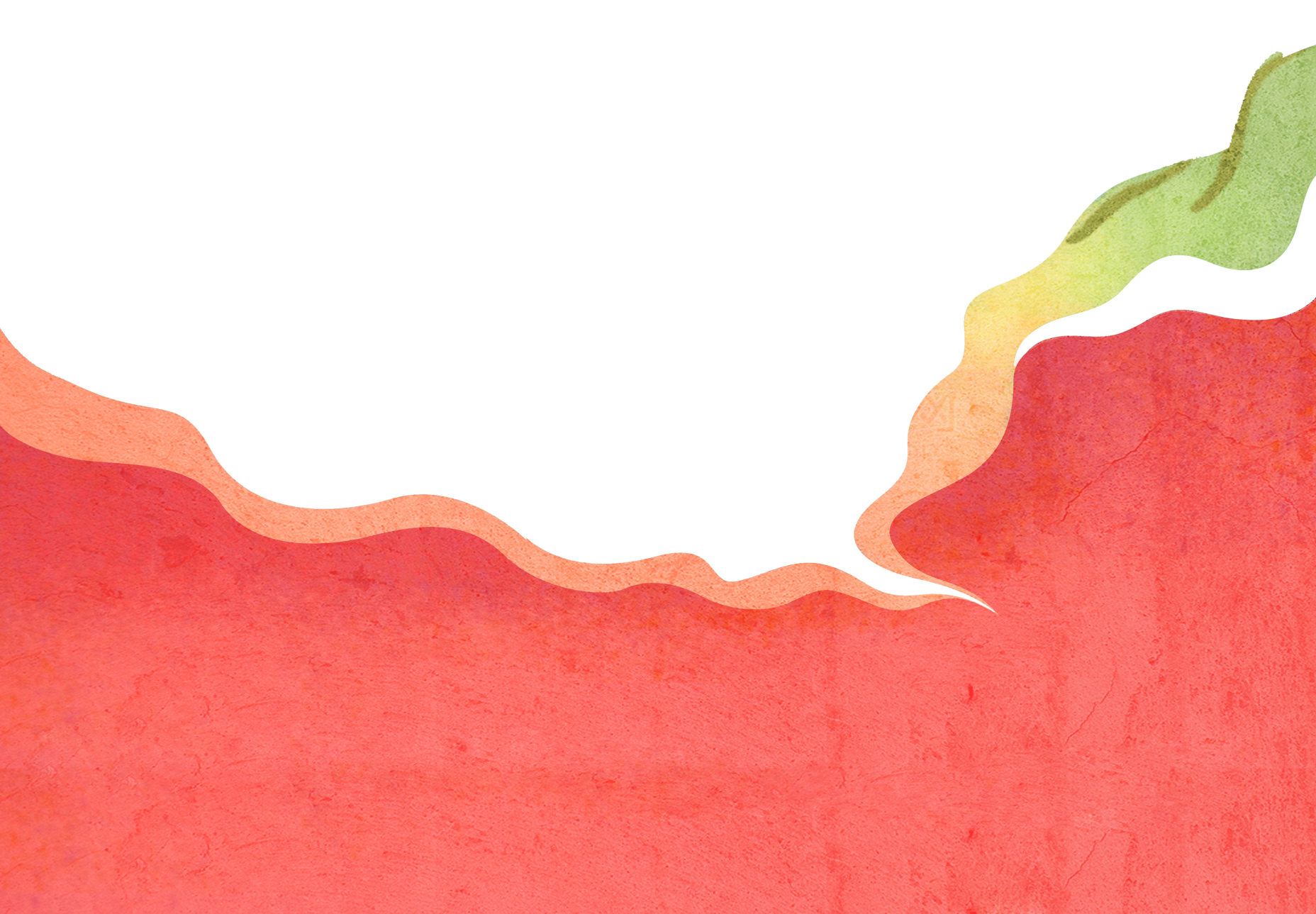 1,5 × 3 = ?
1,5 × 3 = 4,5
Ví dụ 1:
Ta có:
1,5 × 3 =
Vậy:
1,5 × 3 = 4,5
1,5 × 3 = ?
Đặt tính và tính như sau:
• Nhân như nhân các số tự nhiên.
1,5
• Phần thập phân của số 1,5 có một chữ số, ta dùng dấu phẩy tách ra ở tích một chữ số kể từ phải sang trái.
x
3
4
5
,
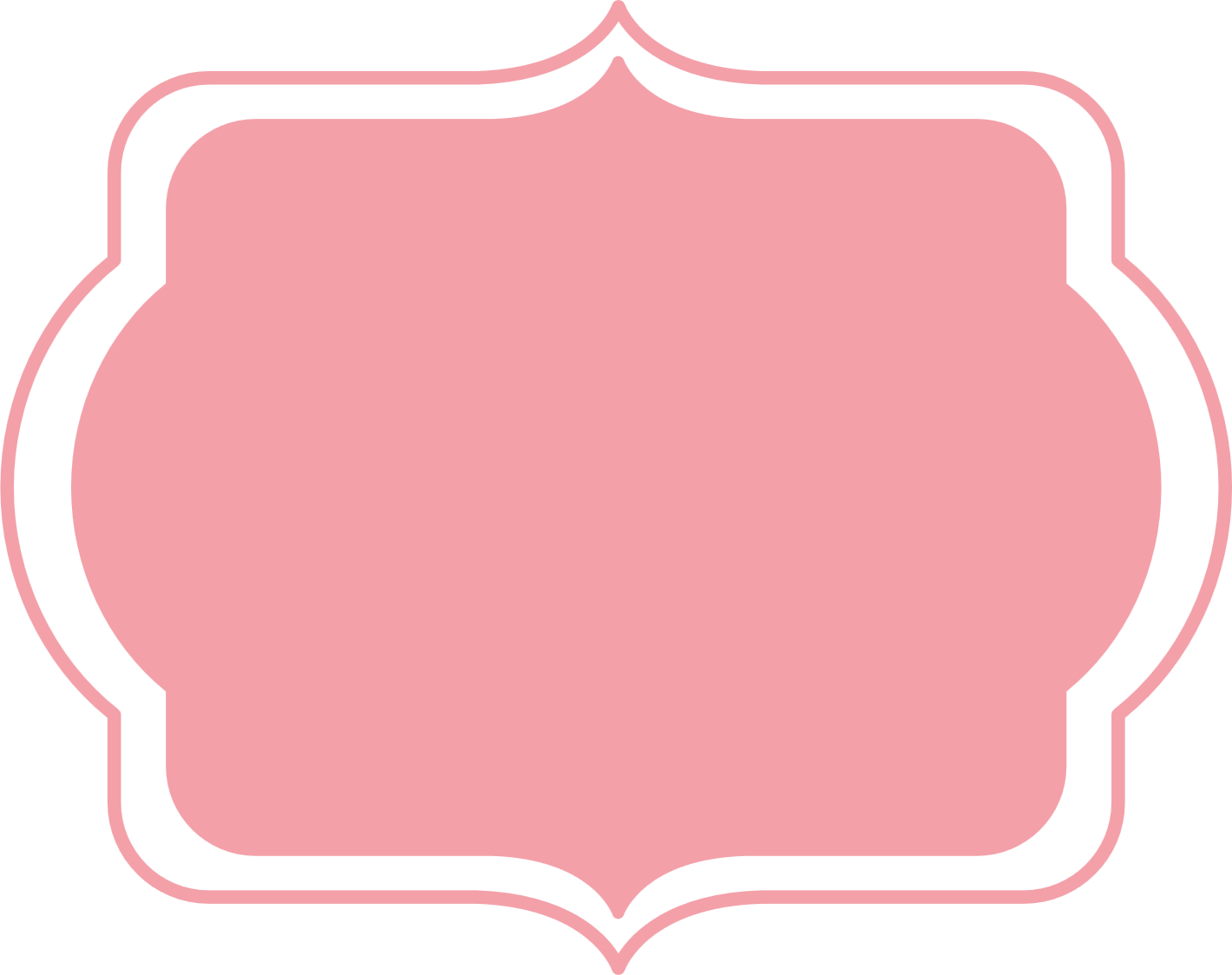 Đặt tính rồi tính: 0,32 × 24
Ví dụ 2:
0,32
×
24
1
2
8
1
4
6
Bước 3: Phần thập phân của số 0,32 có hai chữ số, ta dùng dấu phẩy tách ở tích ra hai chữ số kể từ phải sang trái.
Bước 1: Đặt tính: Thừa số thứ nhất viết ở dòng trên, thừa số thứ hai viết cân xứng ở dòng dưới, dấu nhân viết ở giữa lệch về bên trái của 2 thừa số. Kẻ dấu gạch ngang thay cho dấu bằng.
Bước 2: Nhân như nhân số tự nhiên.
8
7
6
,
- Thực hiện phép nhân như nhân hai số tự nhiên
- Phần thập phân của của số 1,2 có một chữ số, ta dùng dấu phẩy để tách ở tích ra một chữ số kể từ phải sang trái.
Muốn nhân một số thập phân với một số tự nhiên ta làm như sau:
• Đặt tính rồi nhân như nhân các số tự nhiên.
• Đếm xem trong phần thập phân của số thập phân có bao nhiêu chữ số rồi dùng dấu phẩy tách ra ở tích bấy nhiêu chữ số kể từ phải sang trái.
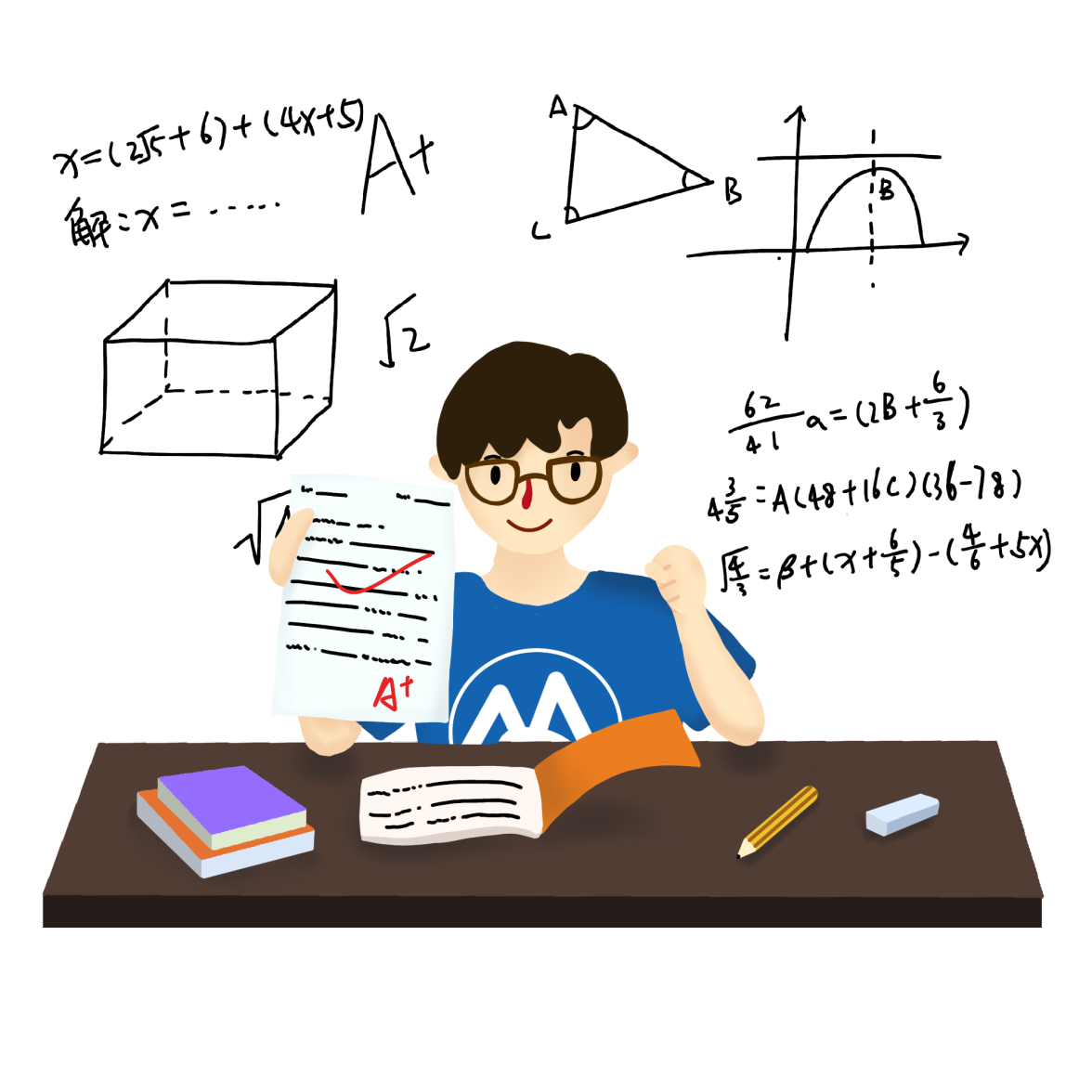 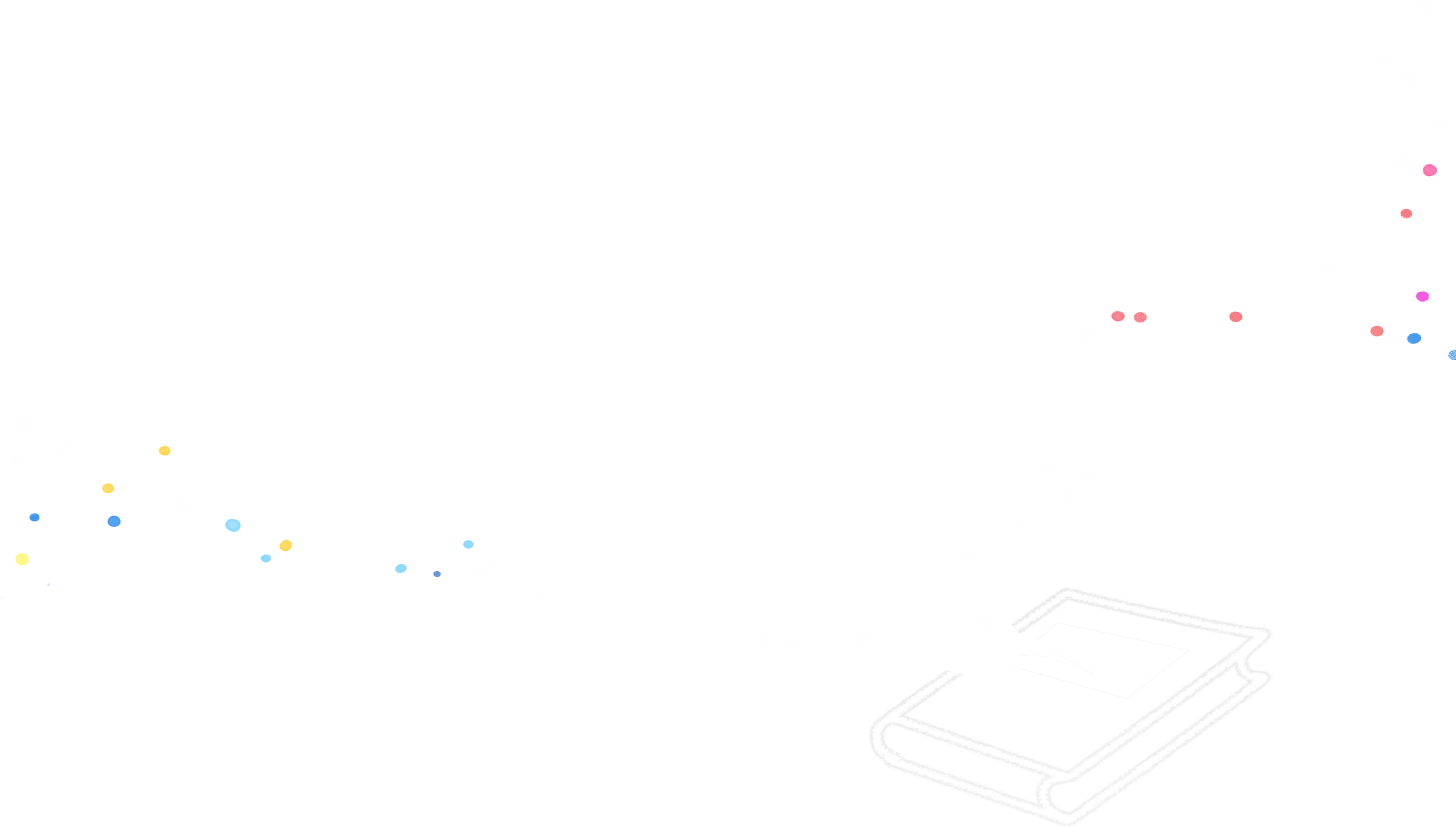 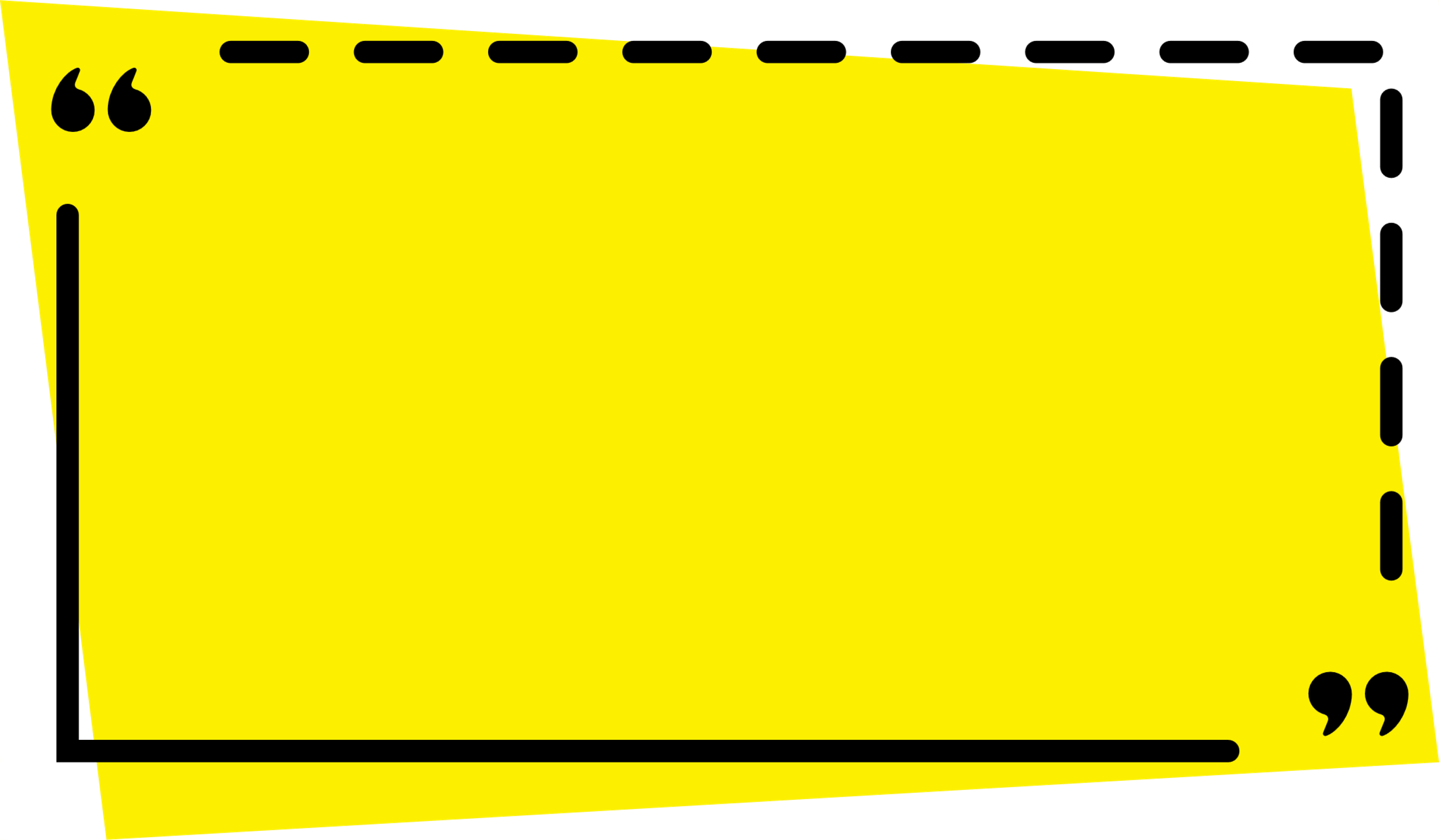 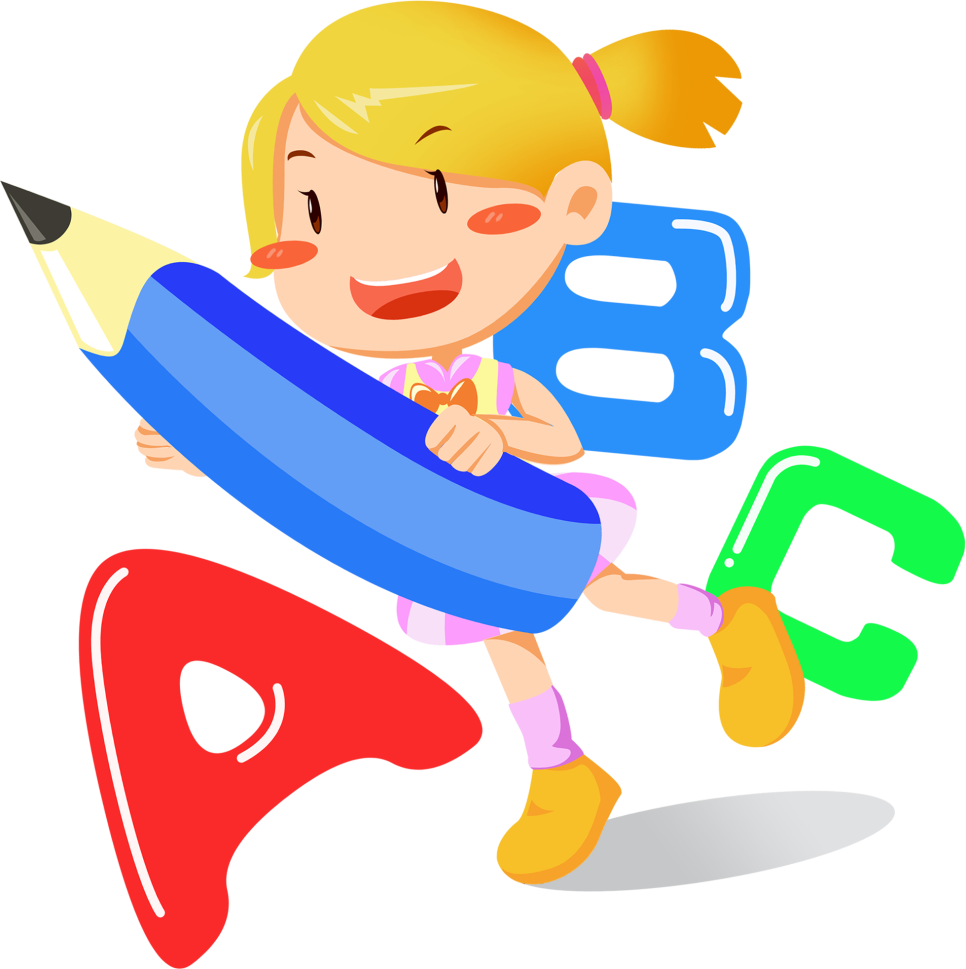 Thực hành
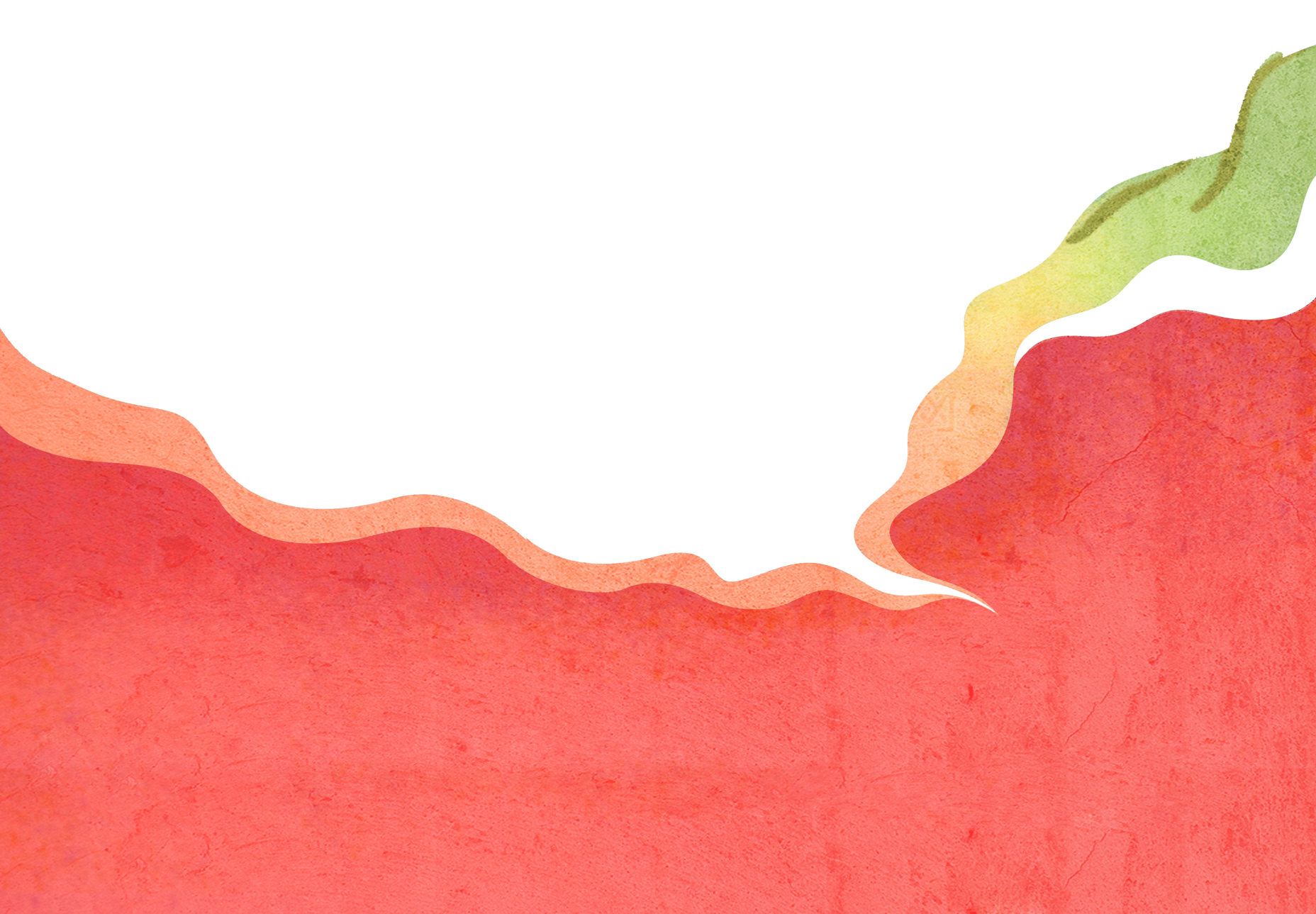 1
Đặt tính rồi tính.
c) 5,4 × 37 
d) 0,45 × 12
a) 1,7 × 5 
b) 0,16 × 8
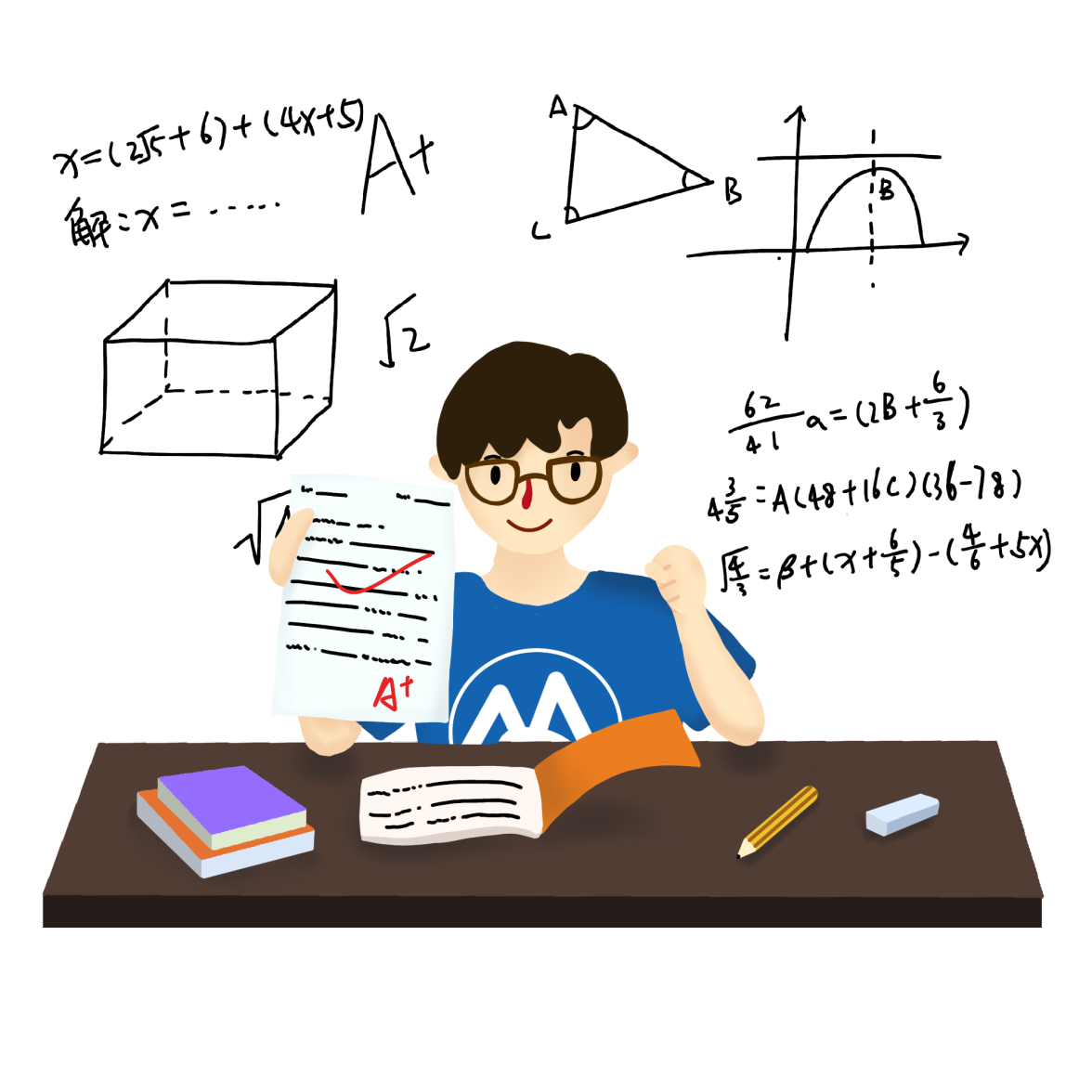 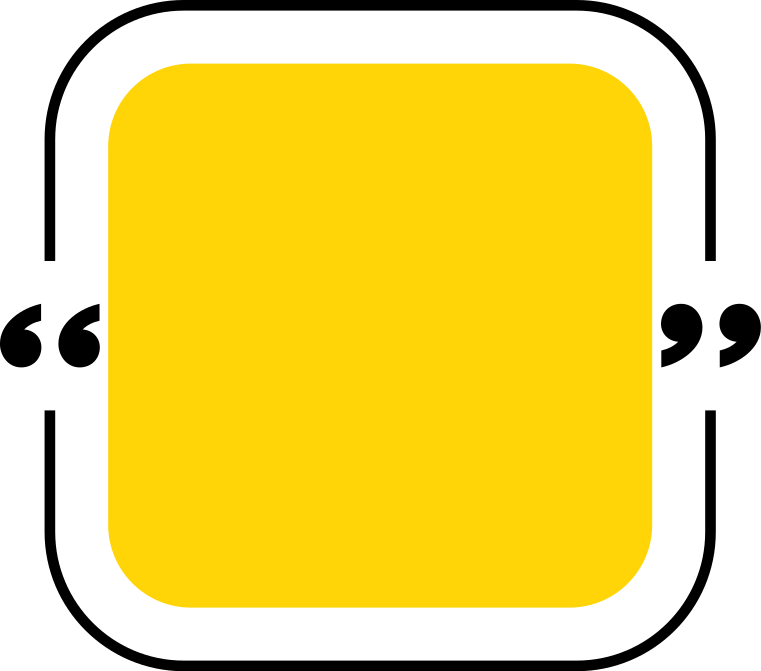 a) 1,7 × 5
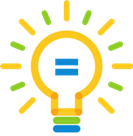 1,7
×
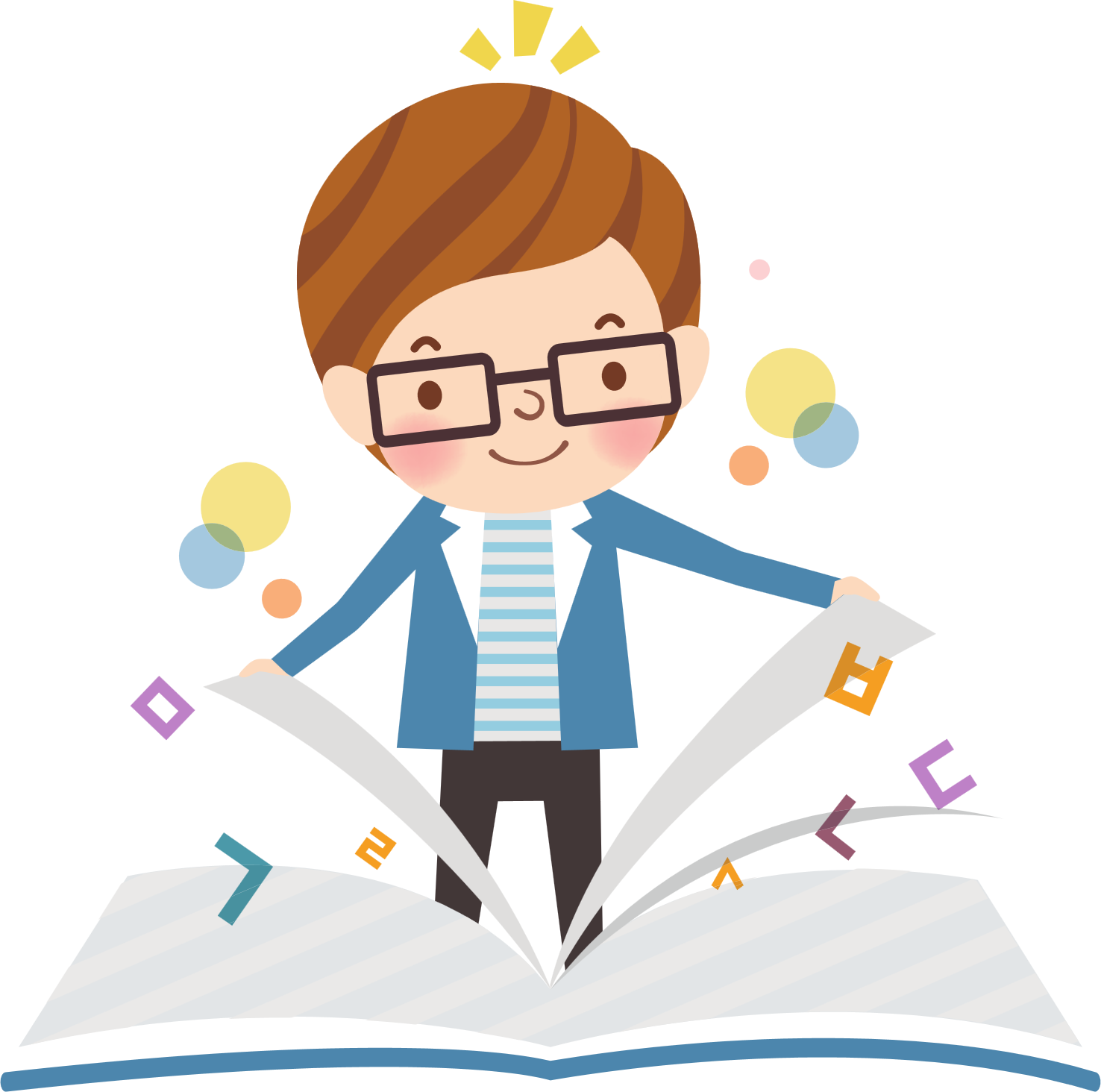 5
8 5
,
b) 0,16 × 8
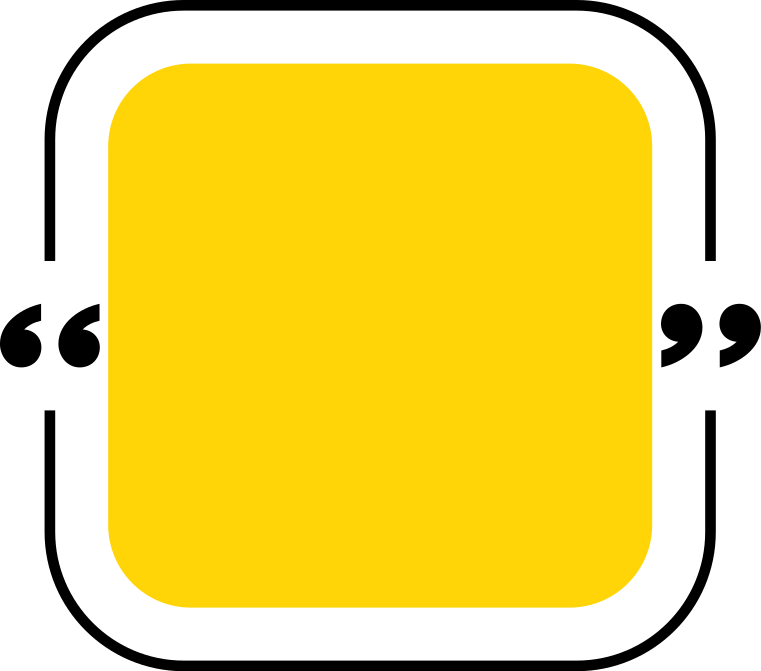 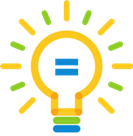 0,16
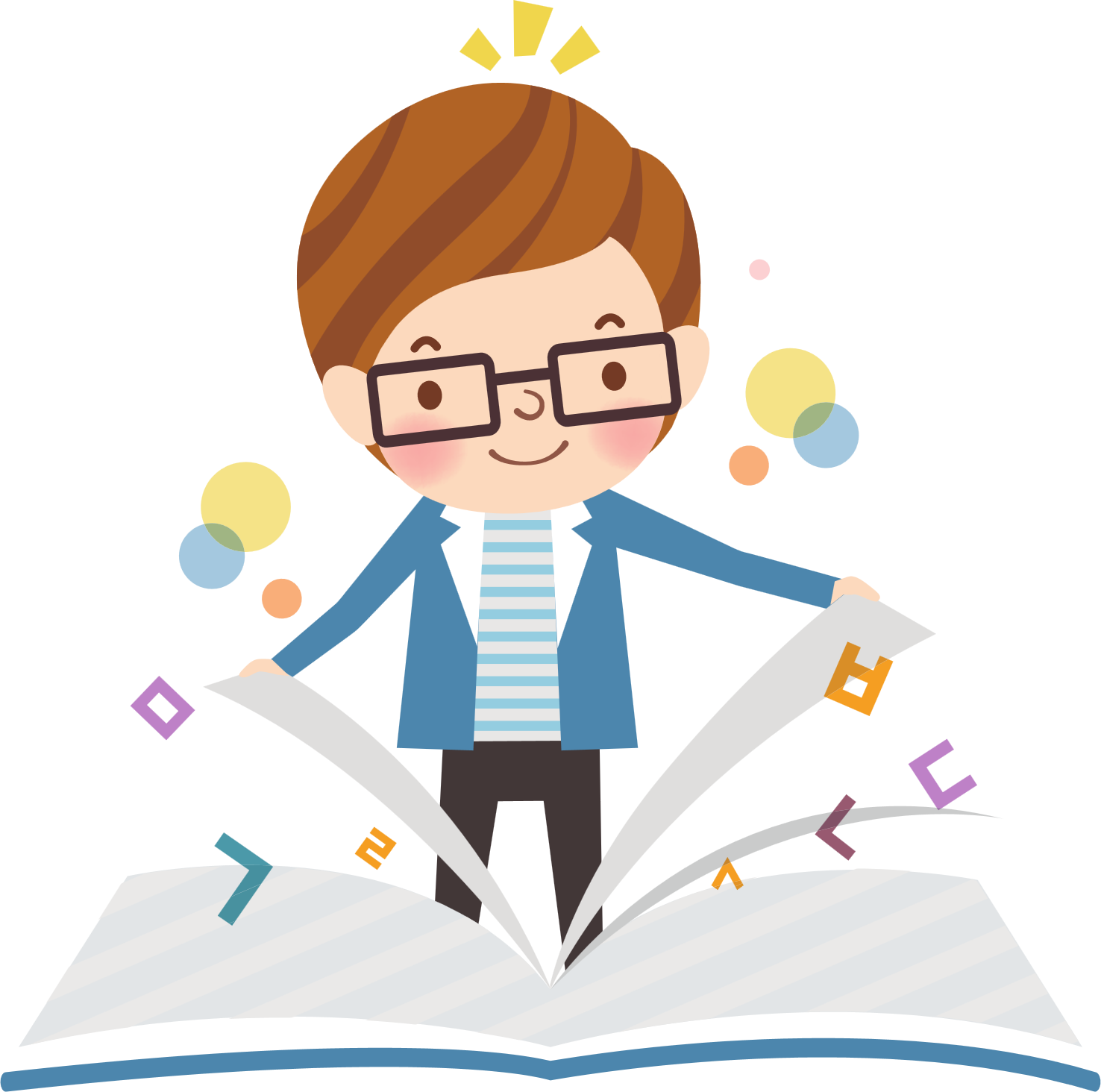 ×
8
,
1 28
c) 5,4 × 37
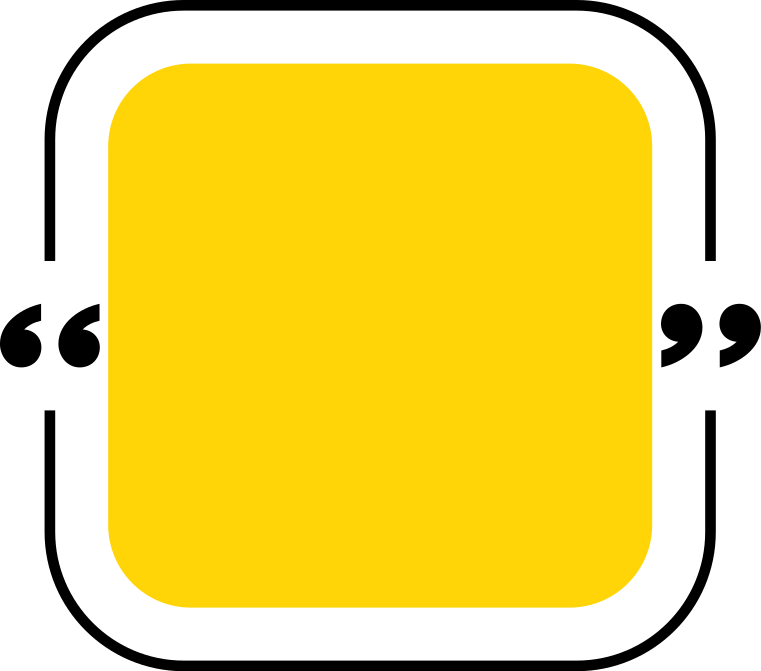 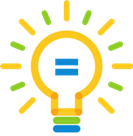 5,4
×
3 7
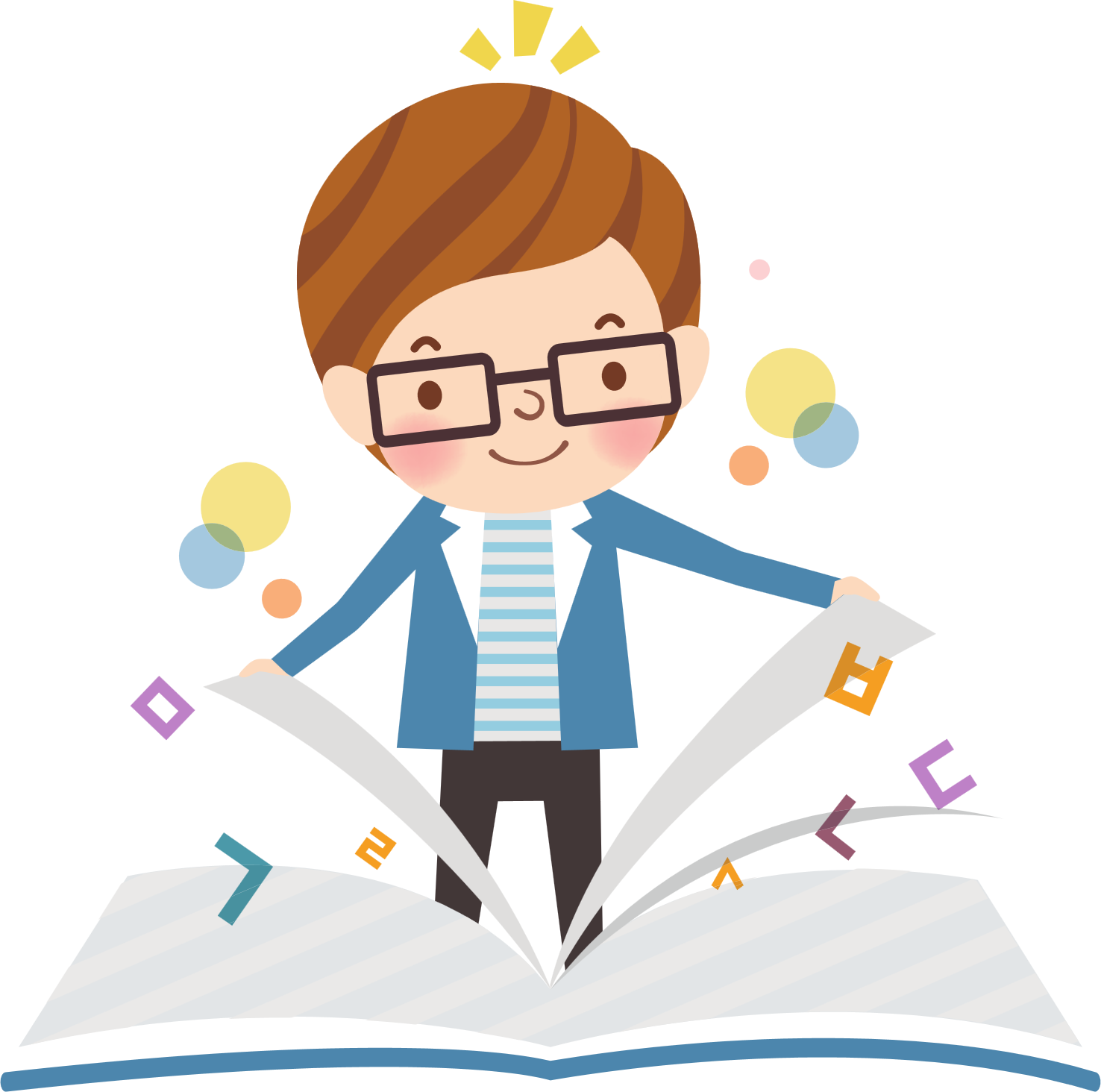 378
162
,
199 8
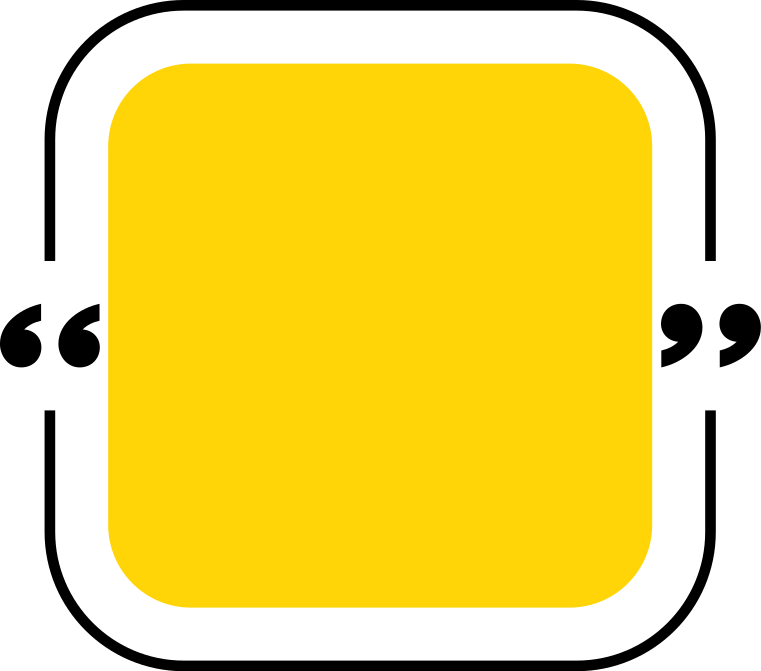 d) 0,45 × 12
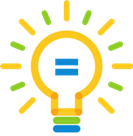 0,45
×
12
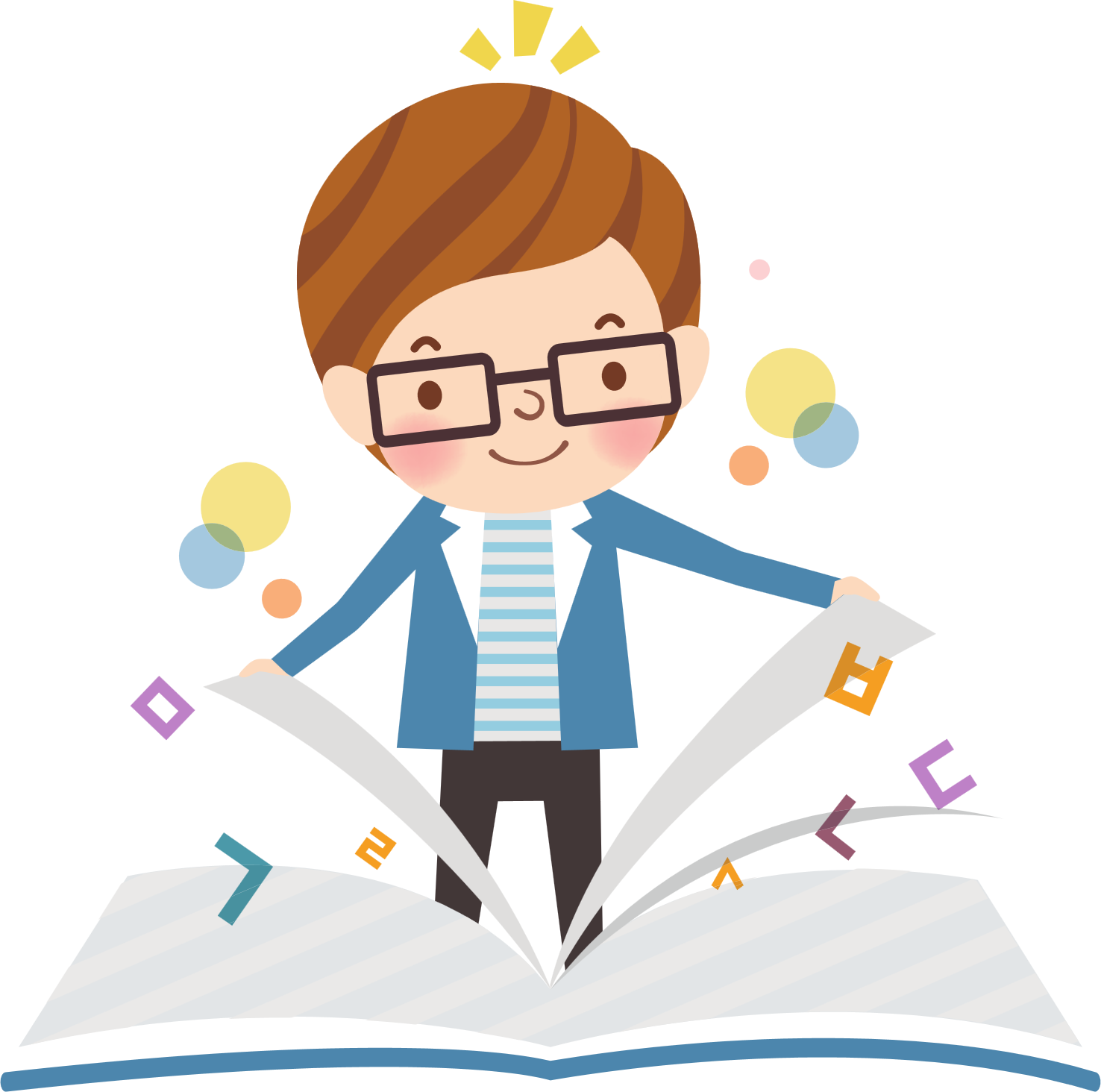 9
0
4 5
,
5 40
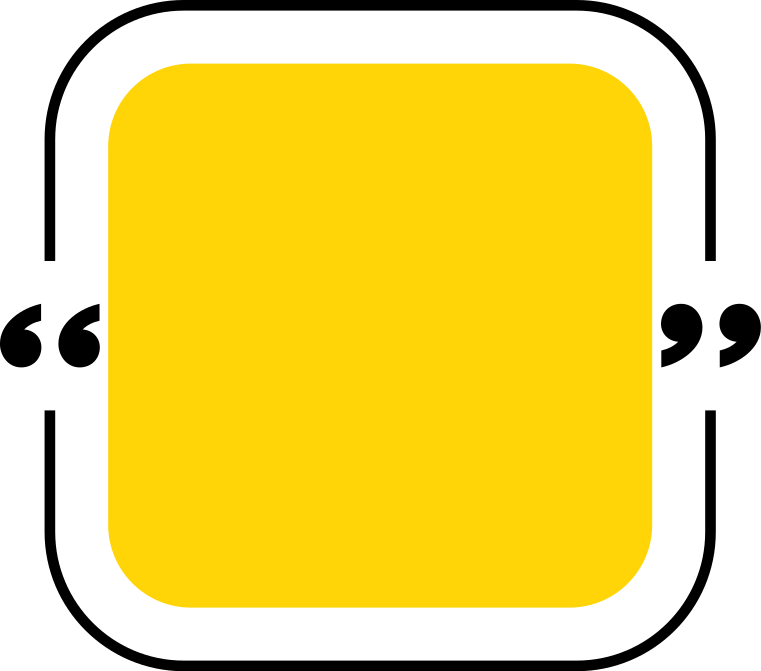 Khi nhân một số thập phân với một số tự nhiên em cần lưu ý gì?
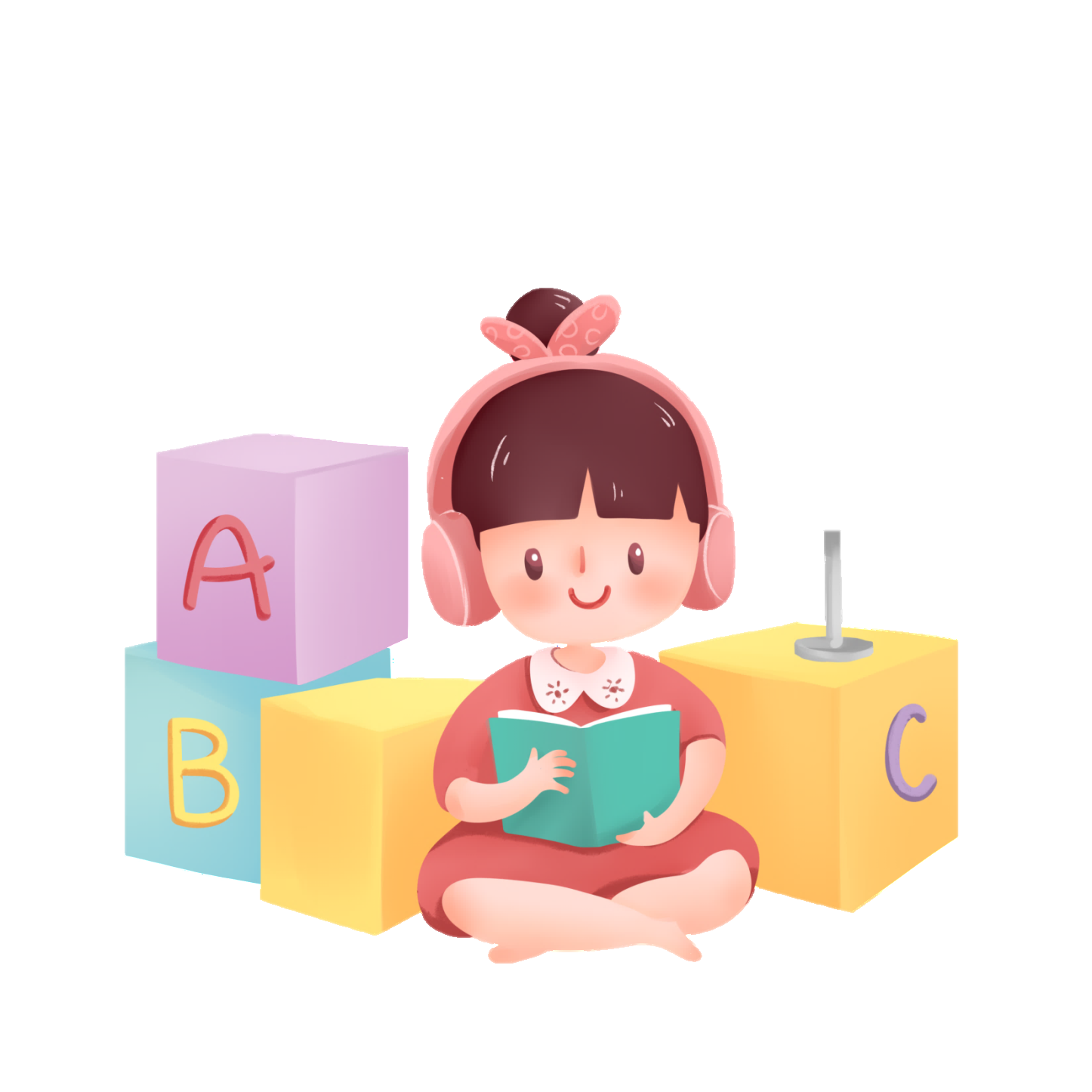 Đếm xem trong phần thập phân của số thập phân có bao nhiêu chữ số rồi dùng dấu phẩy tách ở tích ra bấy nhiêu chữ số kể từ phải sang trái.
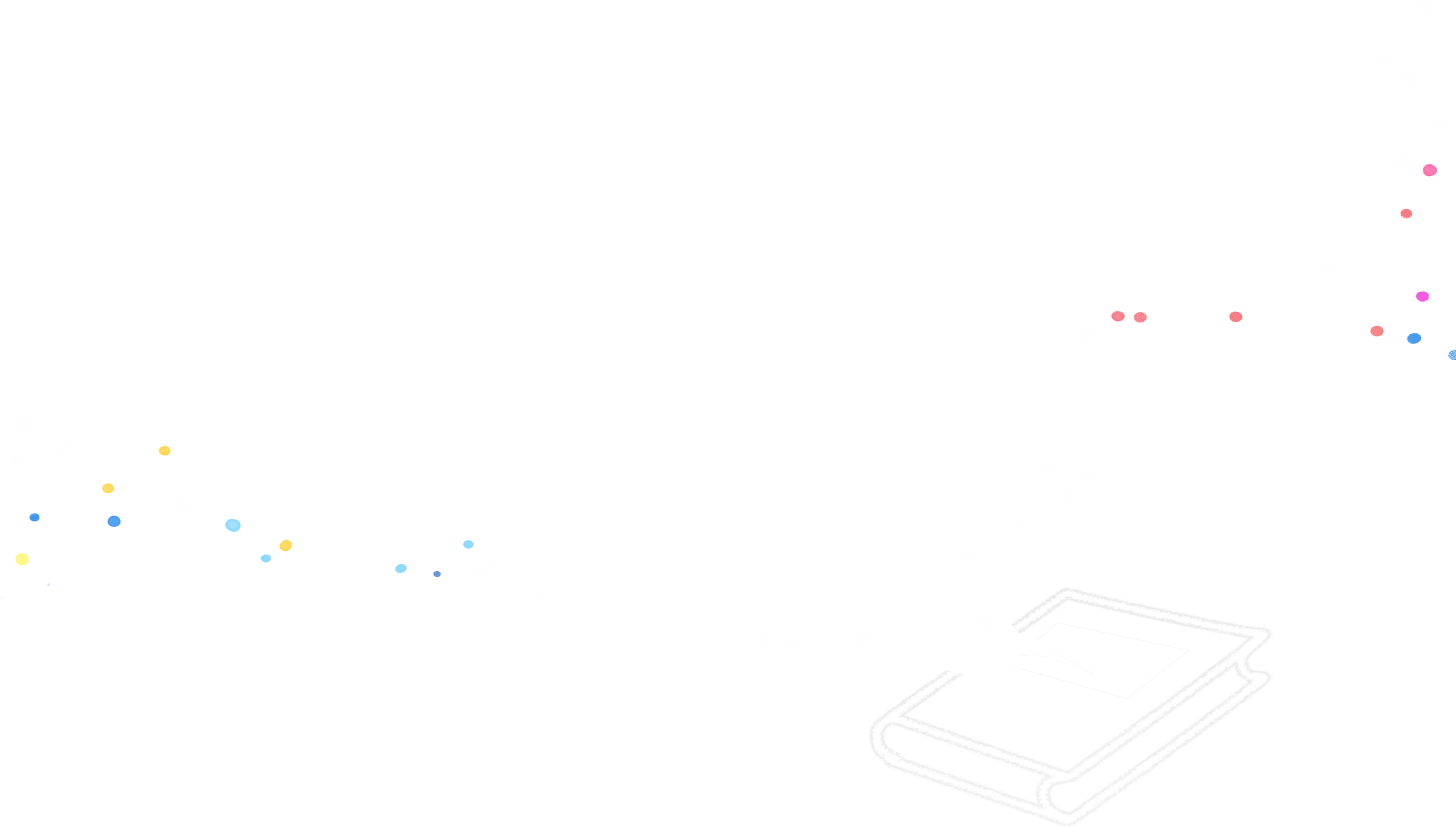 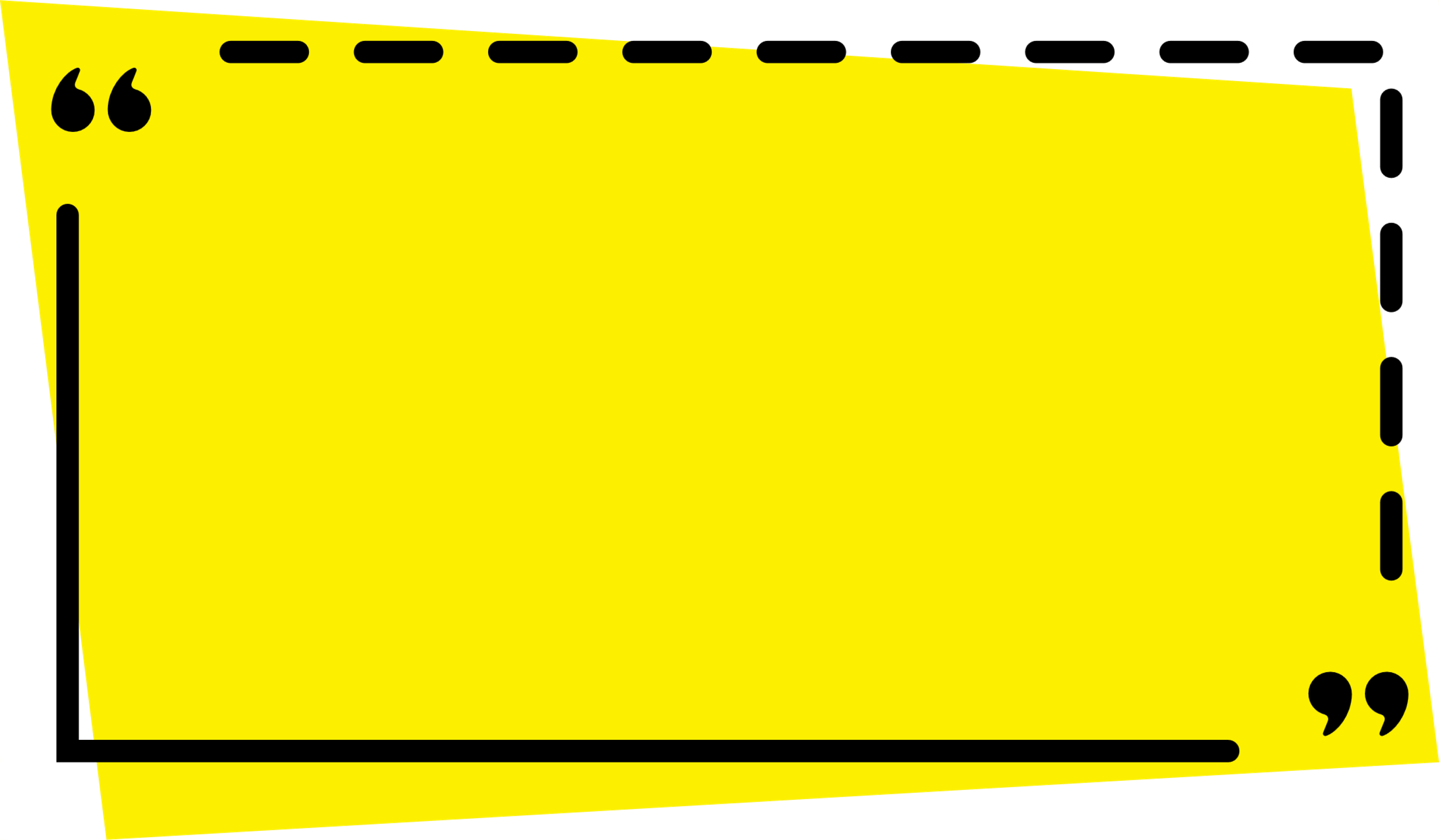 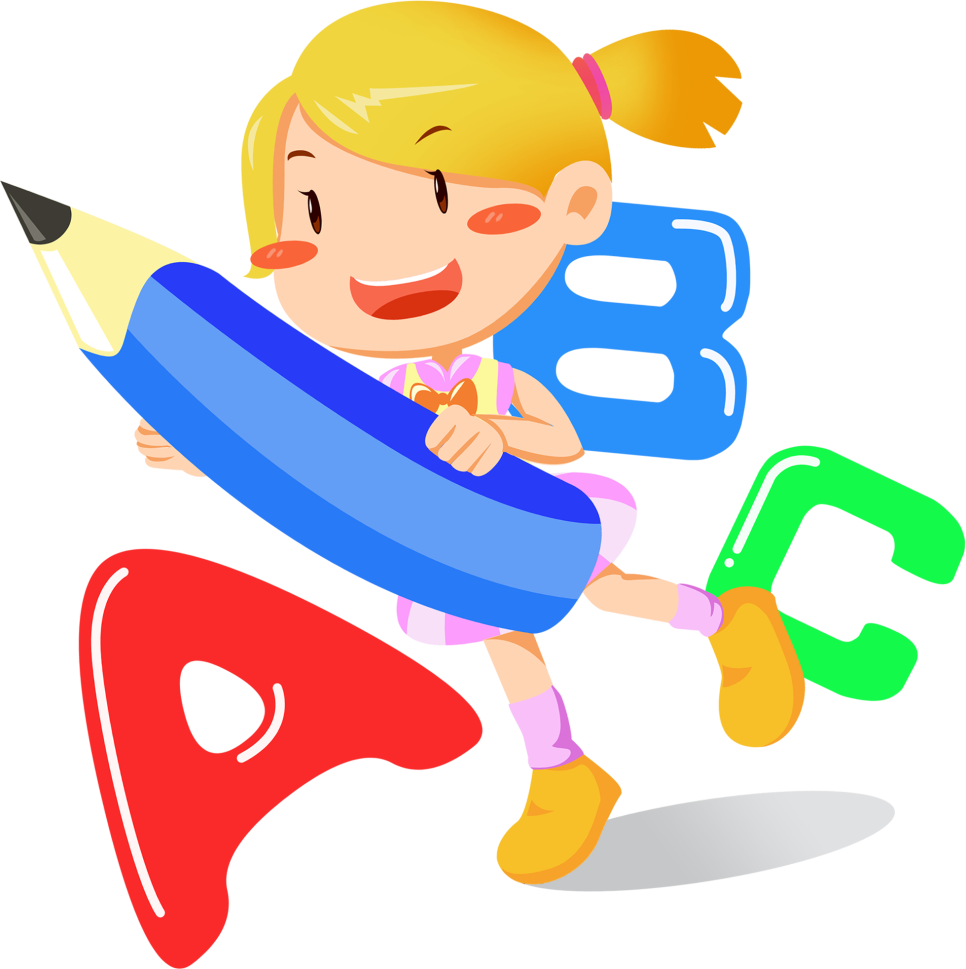 Luyện tập
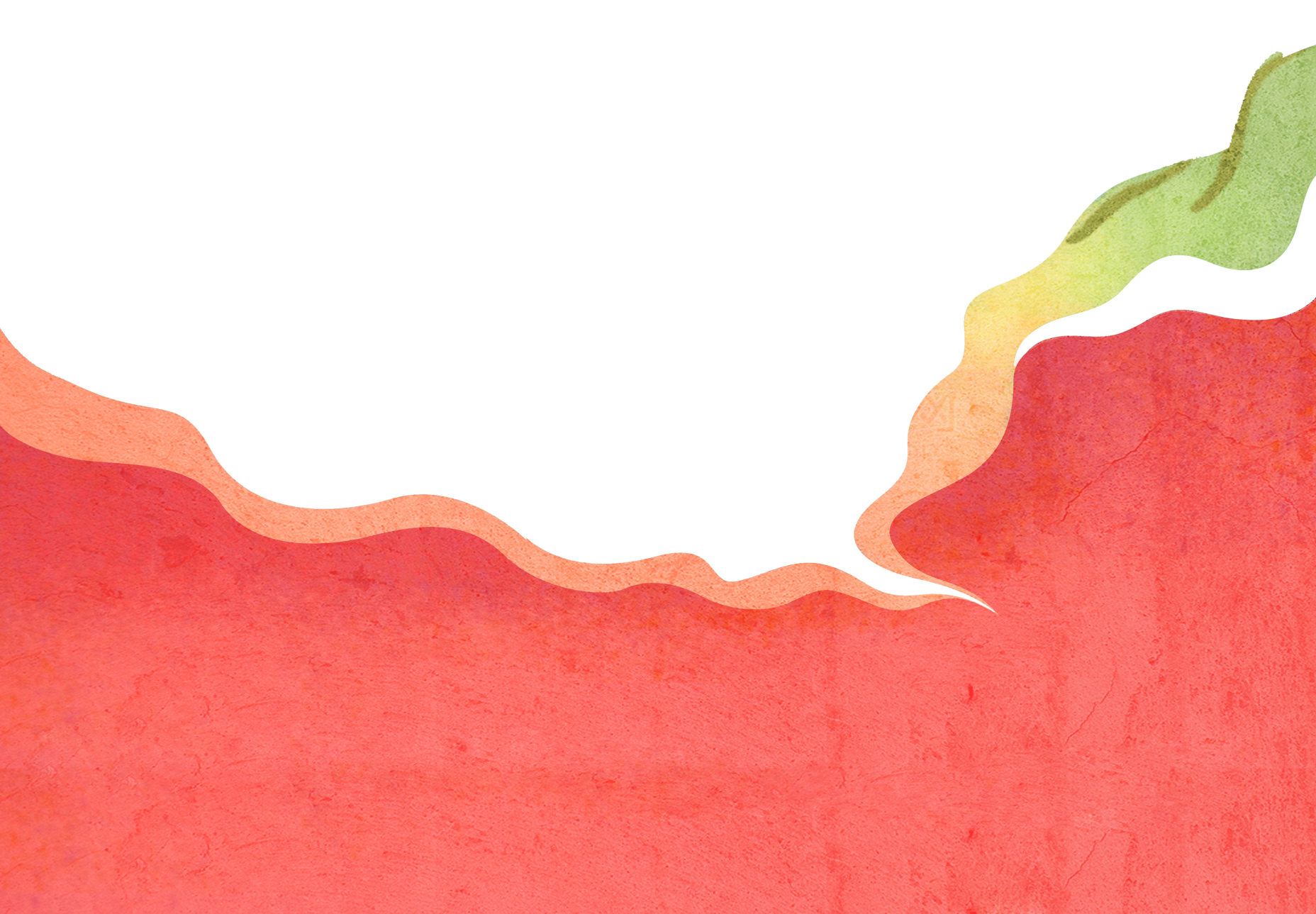 Mỗi giờ xe máy đi được 30,5 km. Hỏi trong 3 giờ xe máy đó đi được bao nhiêu ki-lô-mét?
1
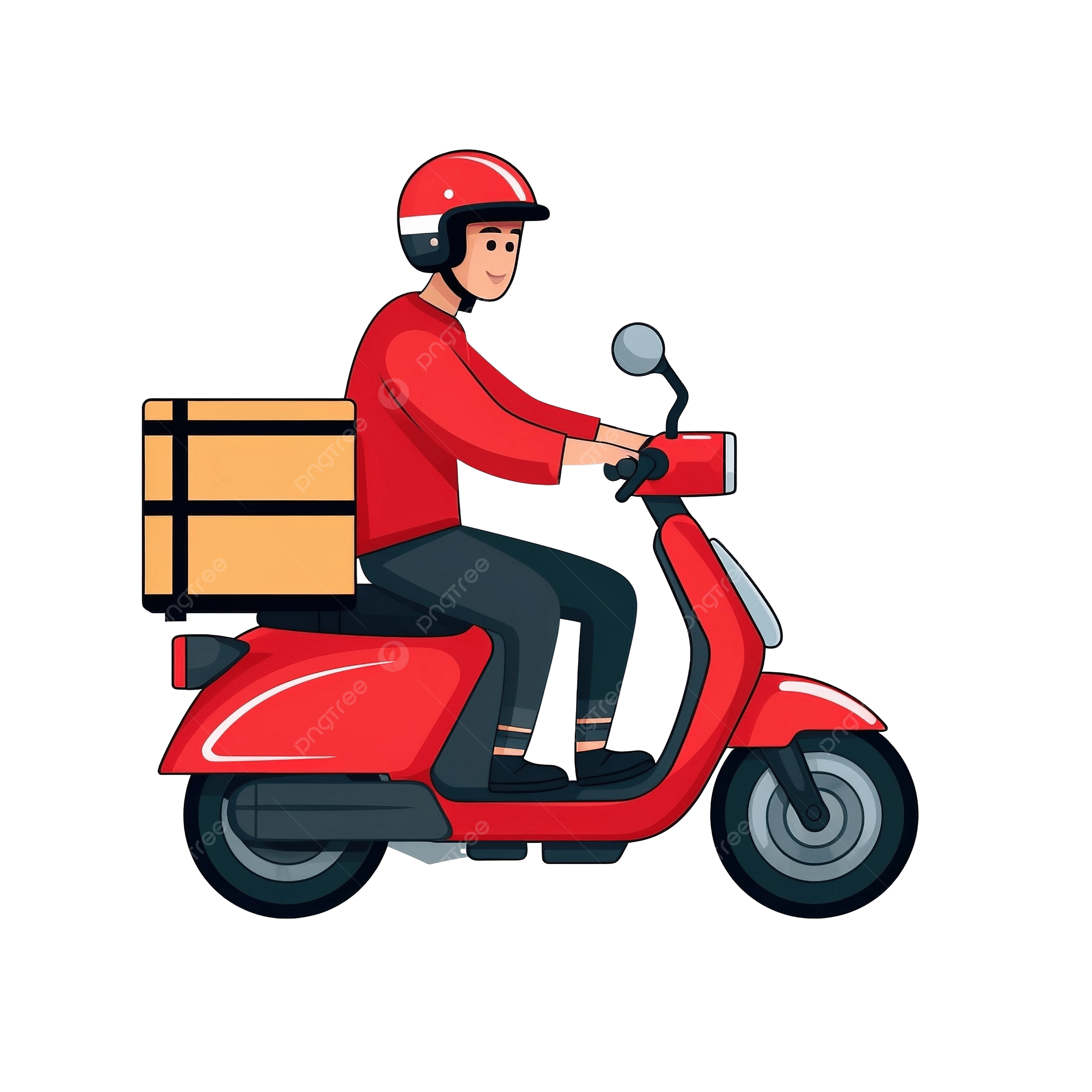 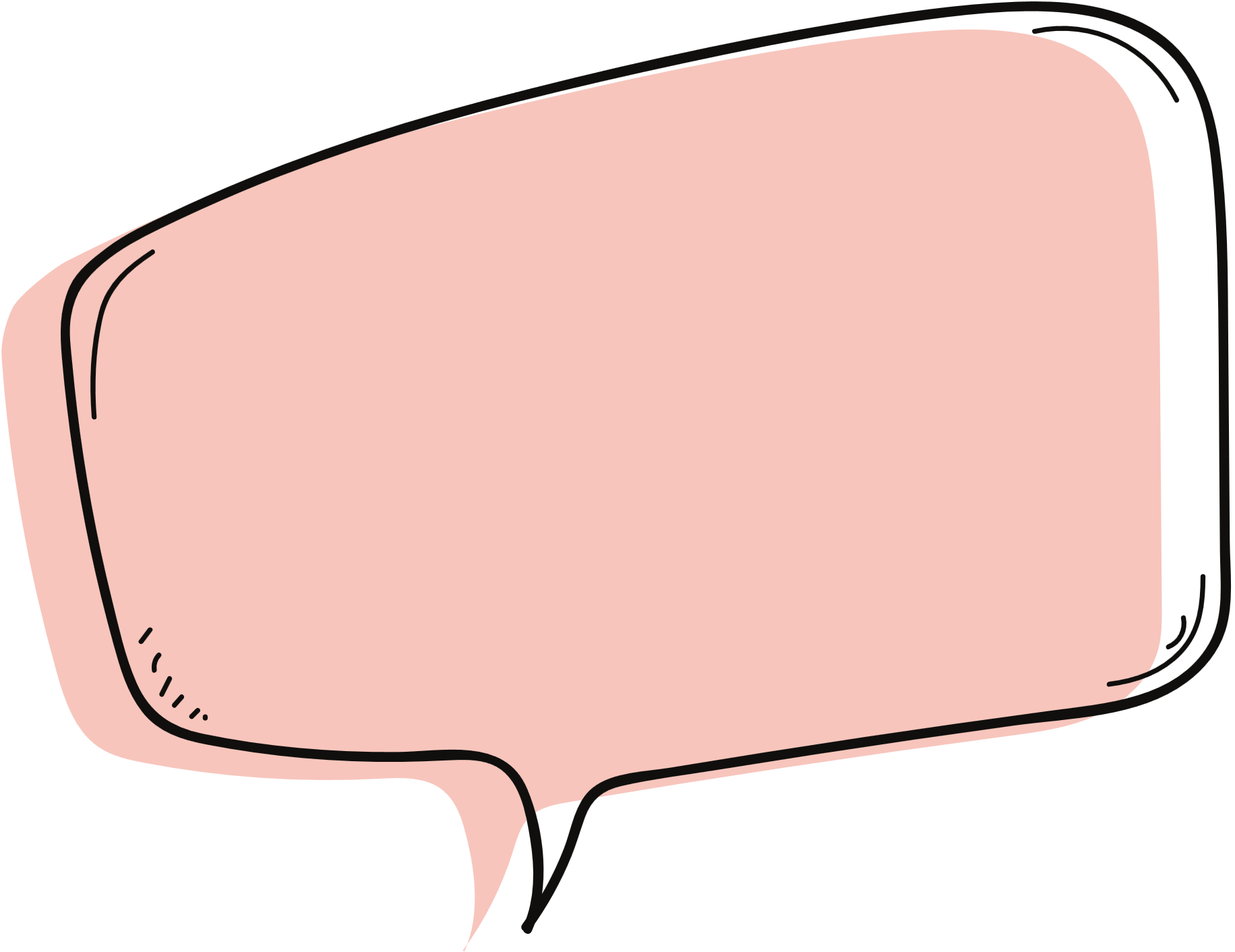 Mỗi giờ xe máy đi được 30,5 km. Hỏi trong 3 giờ xe máy đó đi được bao nhiêu ki-lô-mét?
1
Muốn biết 
3 giờ đi được bao nhiêu km ta làm phép tính gì?
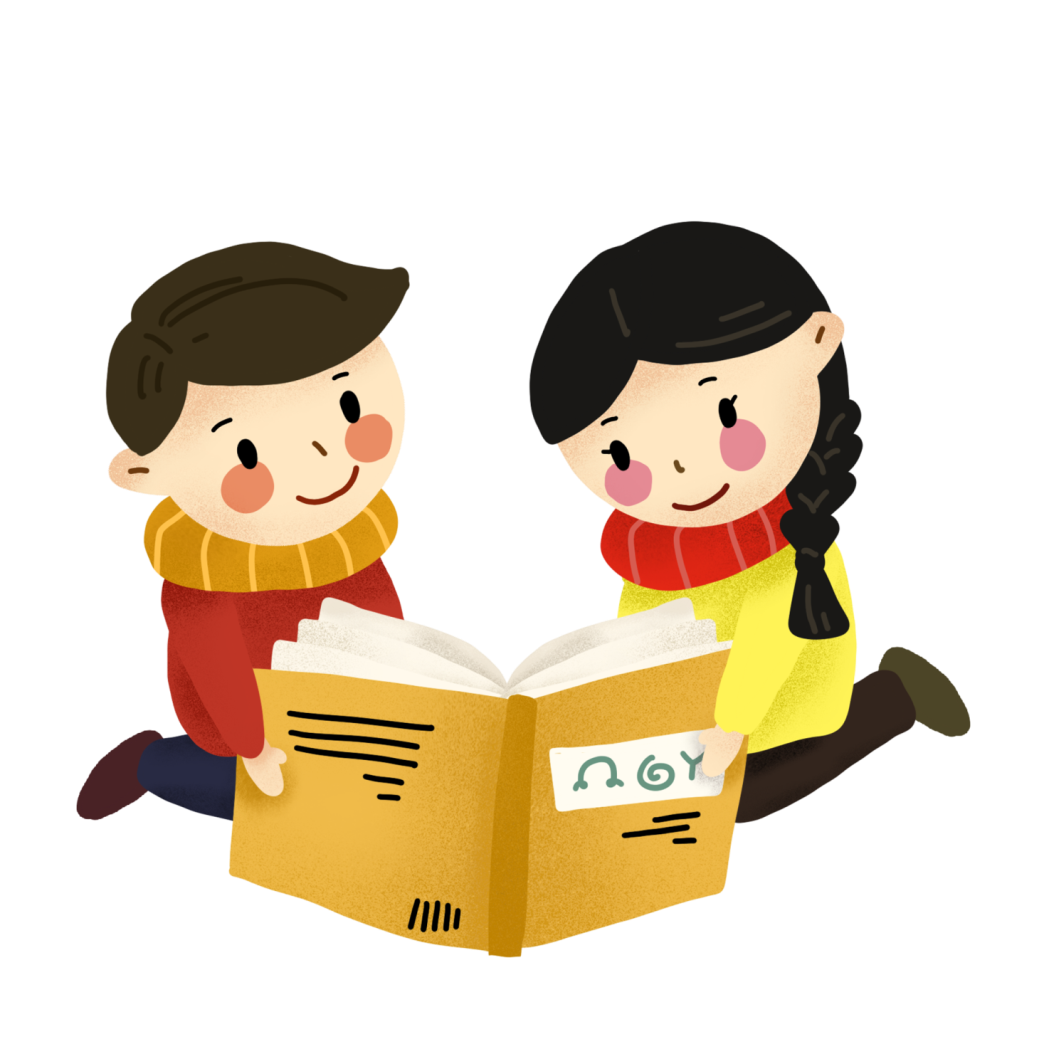 Tóm tắt:
1 giờ : 30,5 km
3 giờ :   …   km?
30,5 x 3 = ?
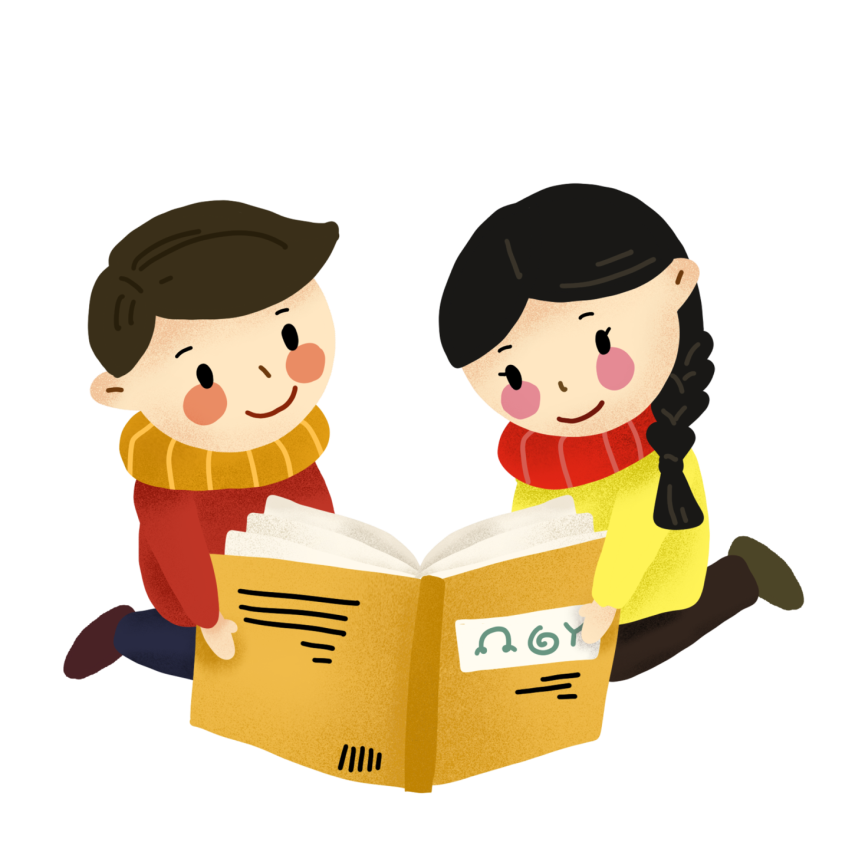 e7d195523061f1c0cef09ac28eaae964ec9988a5cce77c8b8C1E4685C6E6B40CD7615480512384A61EE159C6FE0045D14B61E85D0A95589D558B81FFC809322ACC20DC2254D928200A3EA0841B8B1814961BE795024DFDEF45878460D5EEC04B3DB4C246007153409DEDE37CA726A66AF19B77CE744E11CADCFB09B3408DEC1F688348922E38CCEE
Bài giải
Trong 3 giờ xe máy đi được số ki-lô-mét là: 
30,5 × 3 = 91,5 (km)
Đáp số: 191,5 km
Tóm tắt:
1 giờ : 30,5 km
3 giờ :   …   km?
Muốn nhân một số thập phân với một số tự nhiên ta làm như sau:
- Nhân như nhân số tự nhiên.
- Đếm xem trong phần thập phân của số thập phân có bao nhiêu chữ số rồi dùng dấu phẩy tách ở tích ra bấy nhiêu chữ số kể từ phải sang trái.
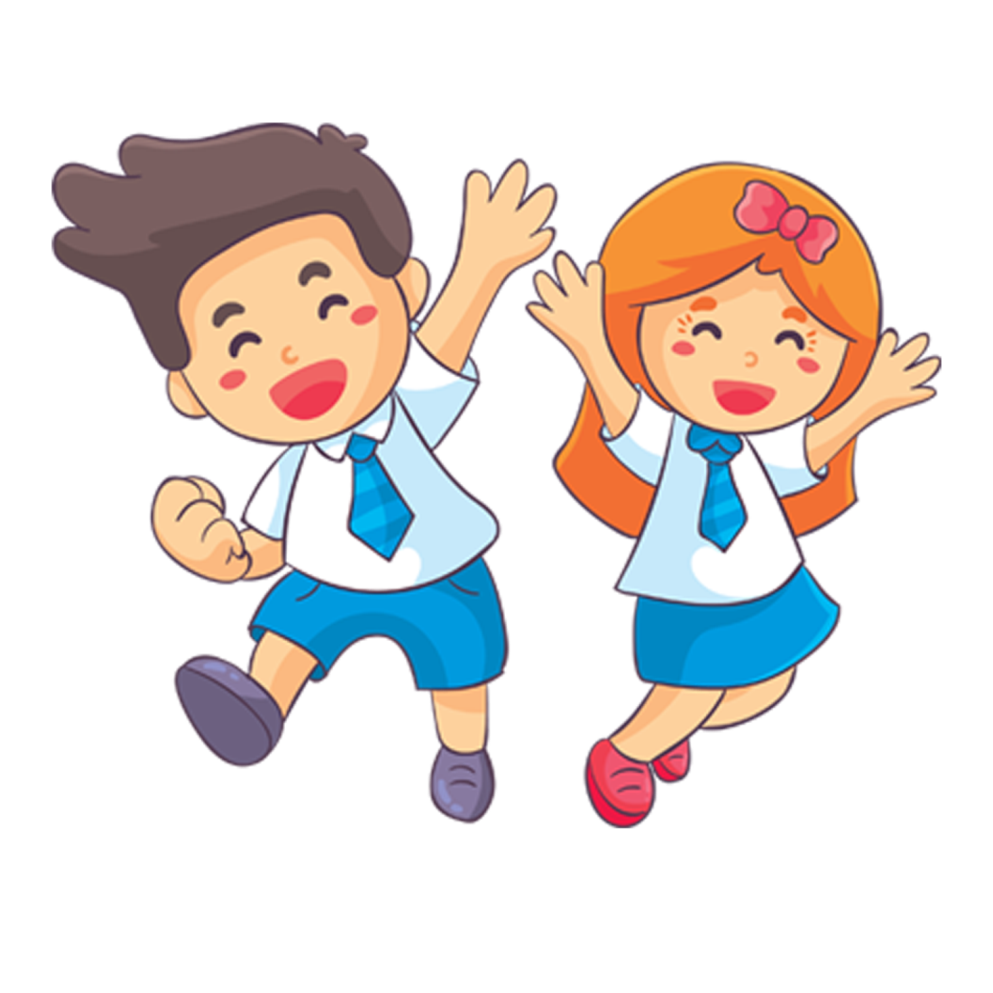 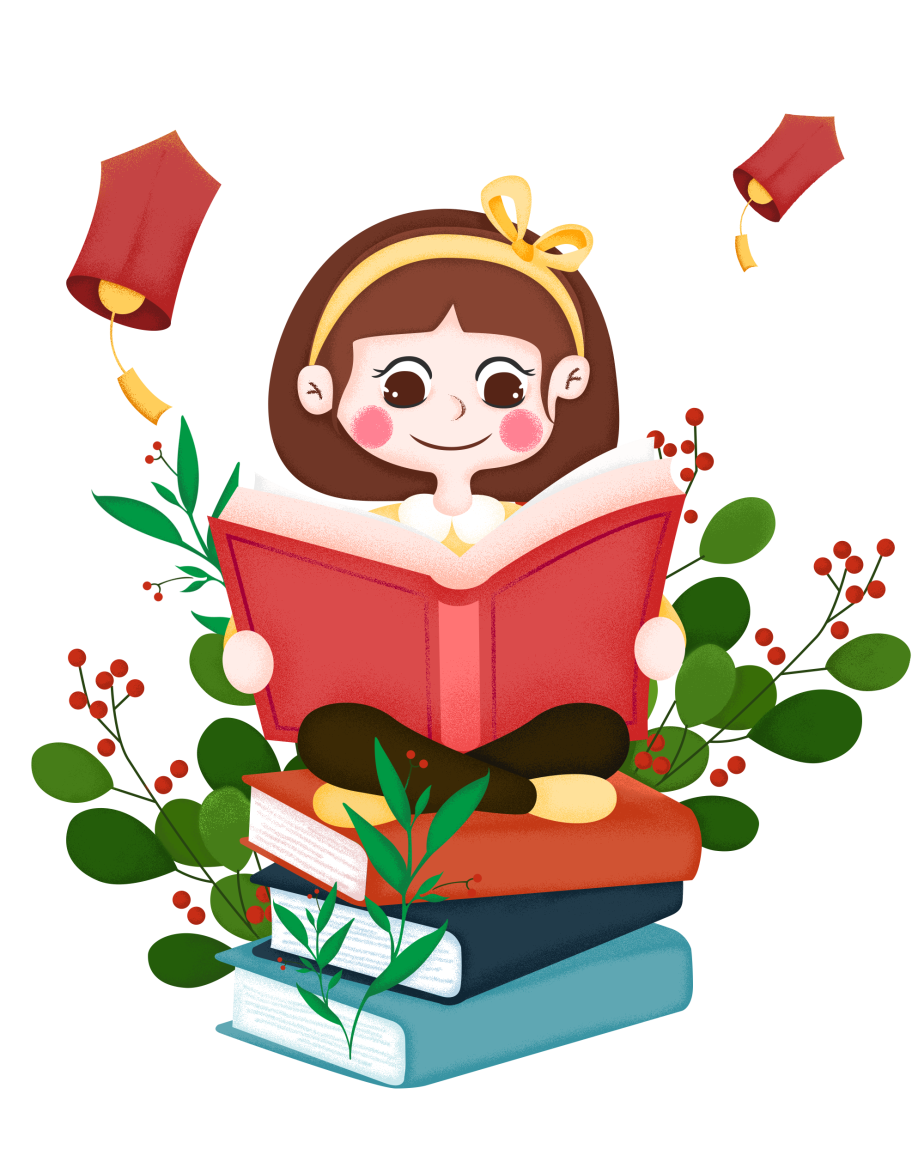 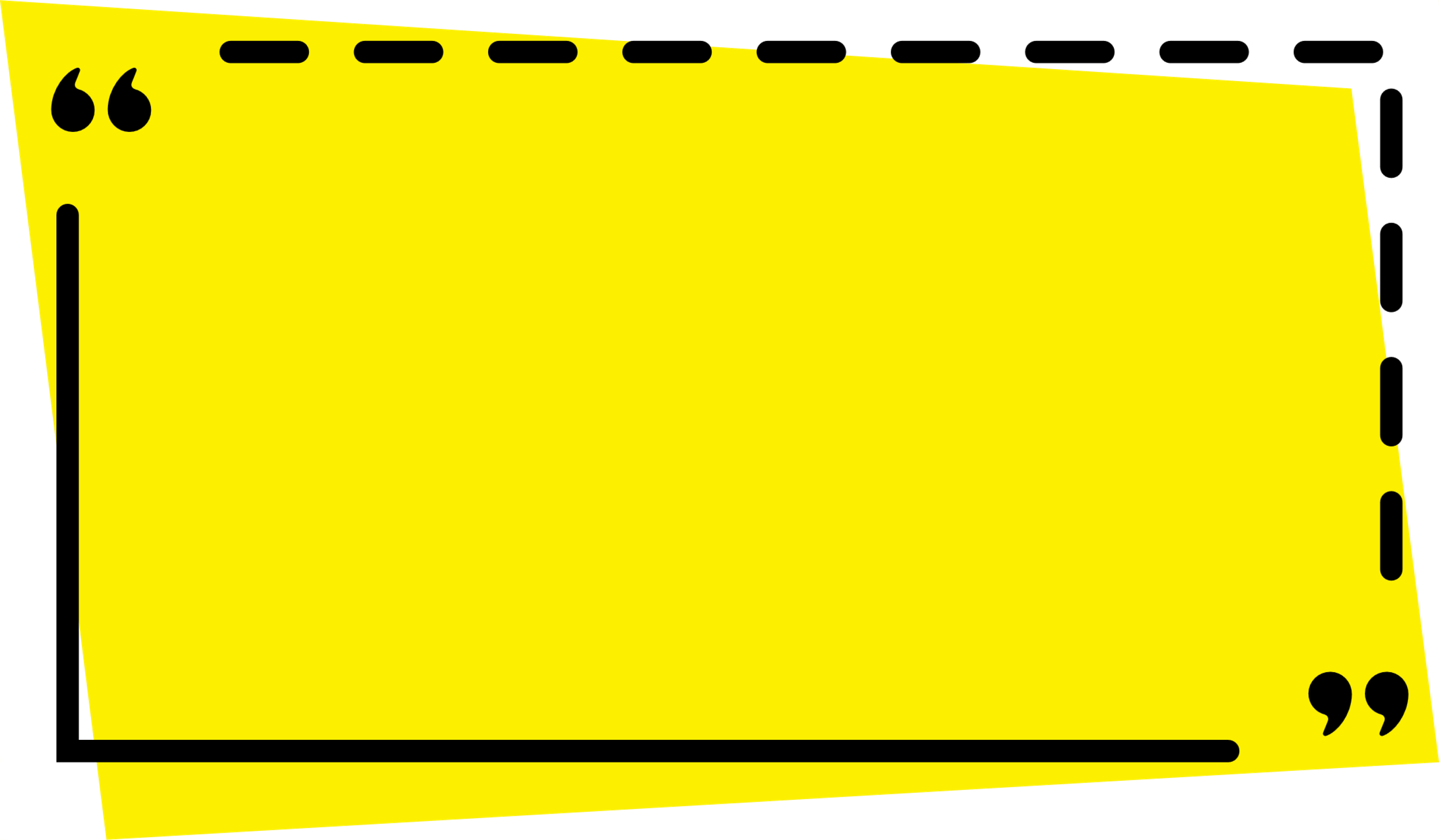 Củng cố
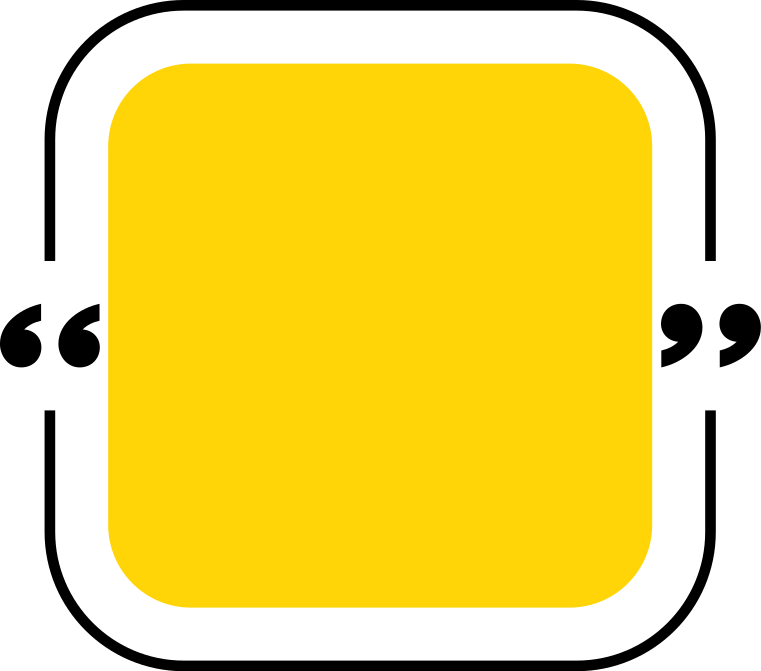 25,5 × 2 = ?
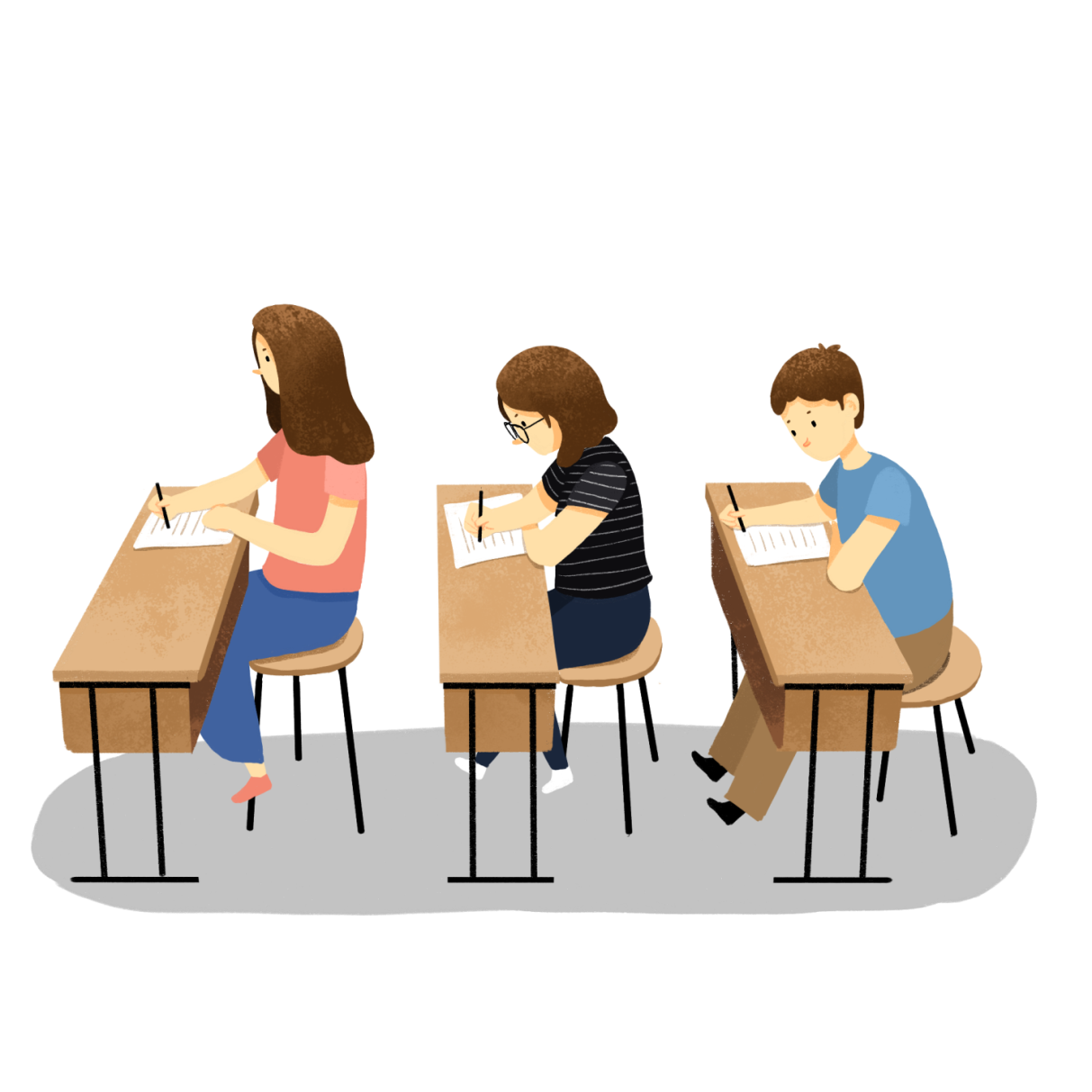 C. 51,2
B. 51
D. 52
A. 51,1
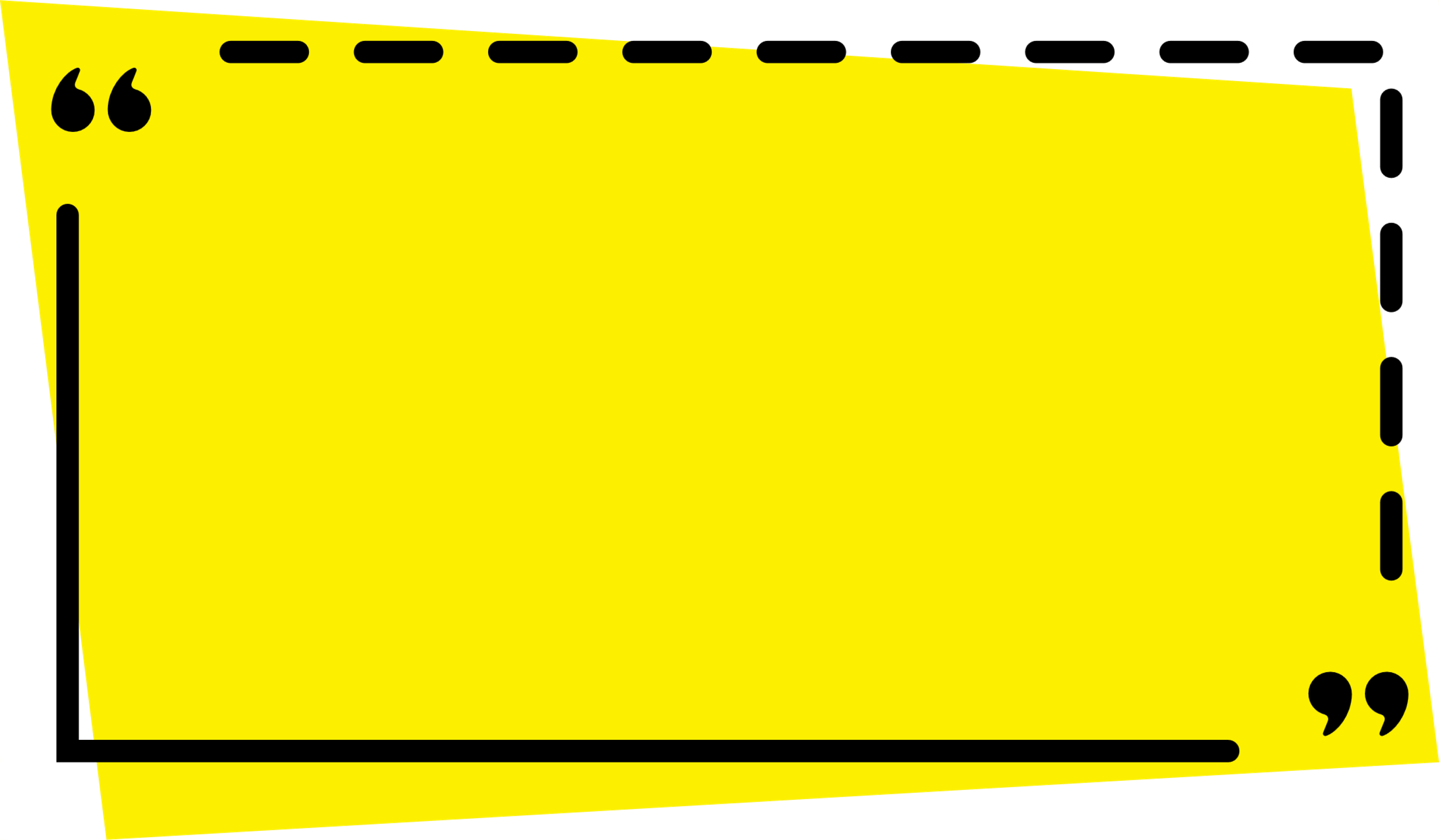 Dặn dò
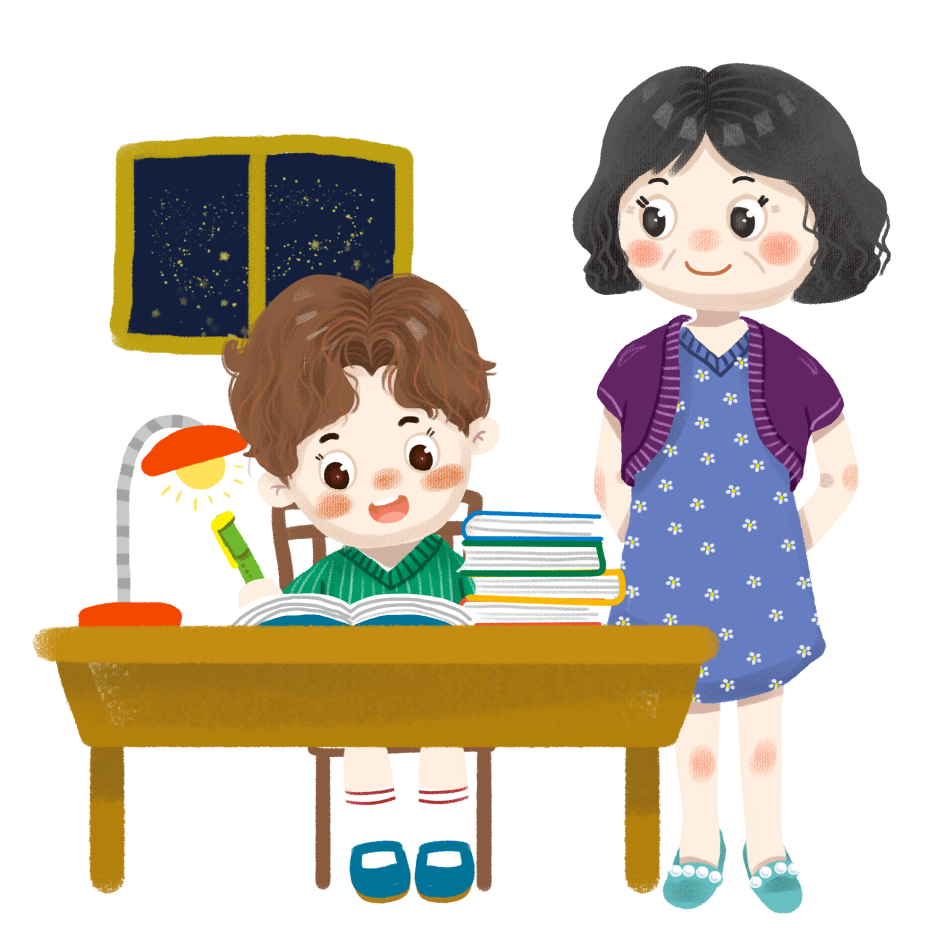 - Em xem lại quy tắc thực hiện nhân một số thập phân với một số tự nhiên.
- Chuẩn bị bài tiếp theo.
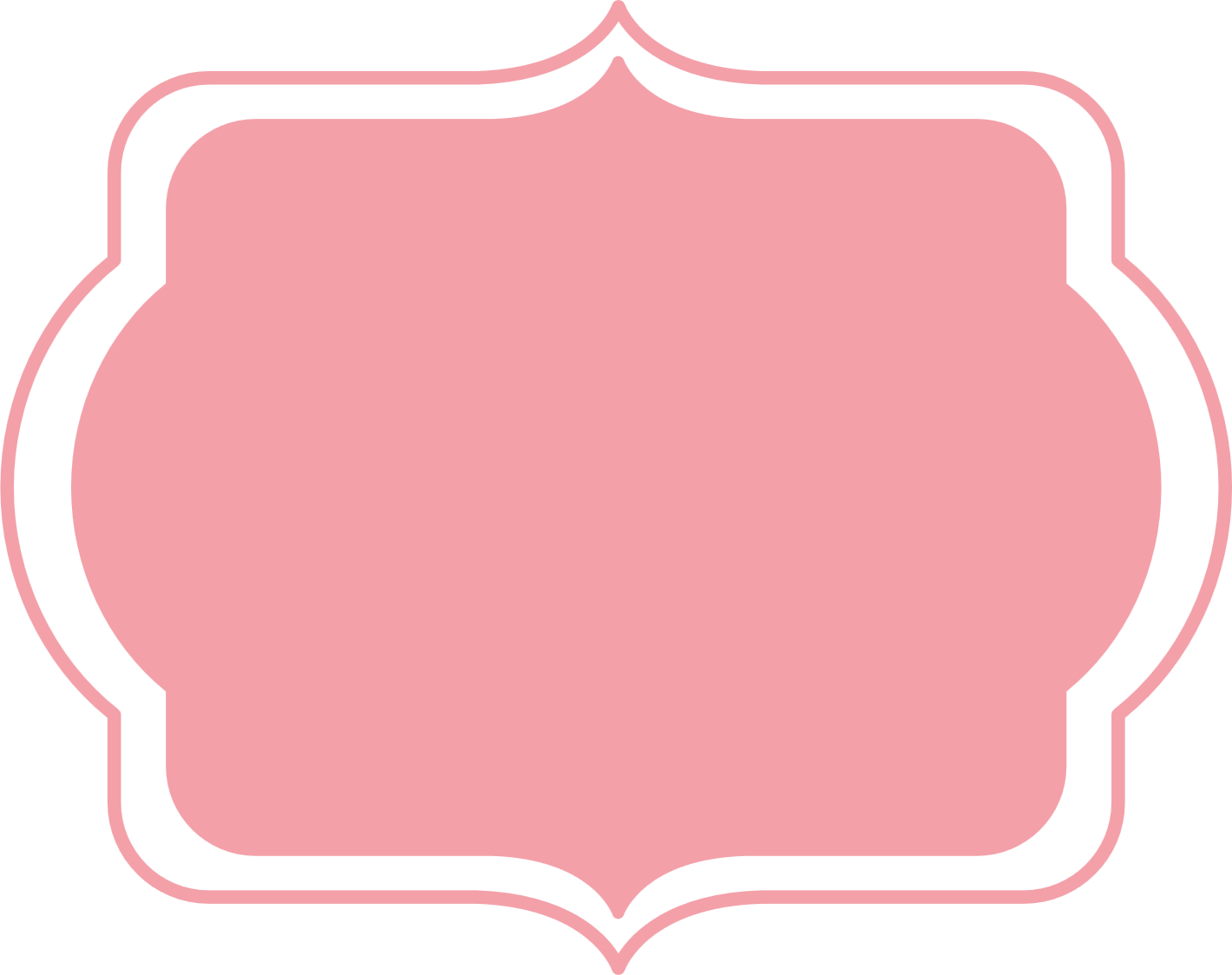 Bài 31
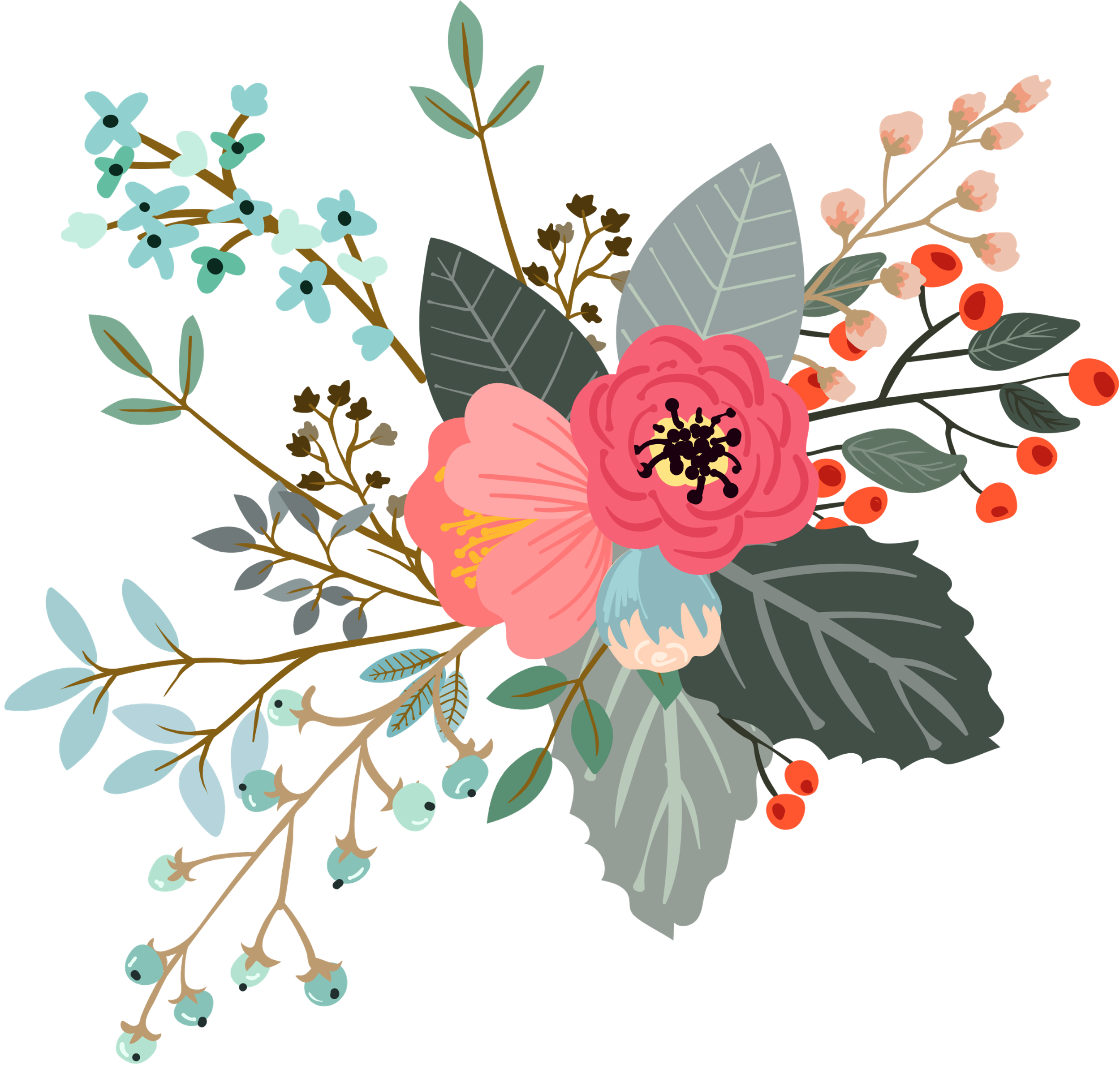 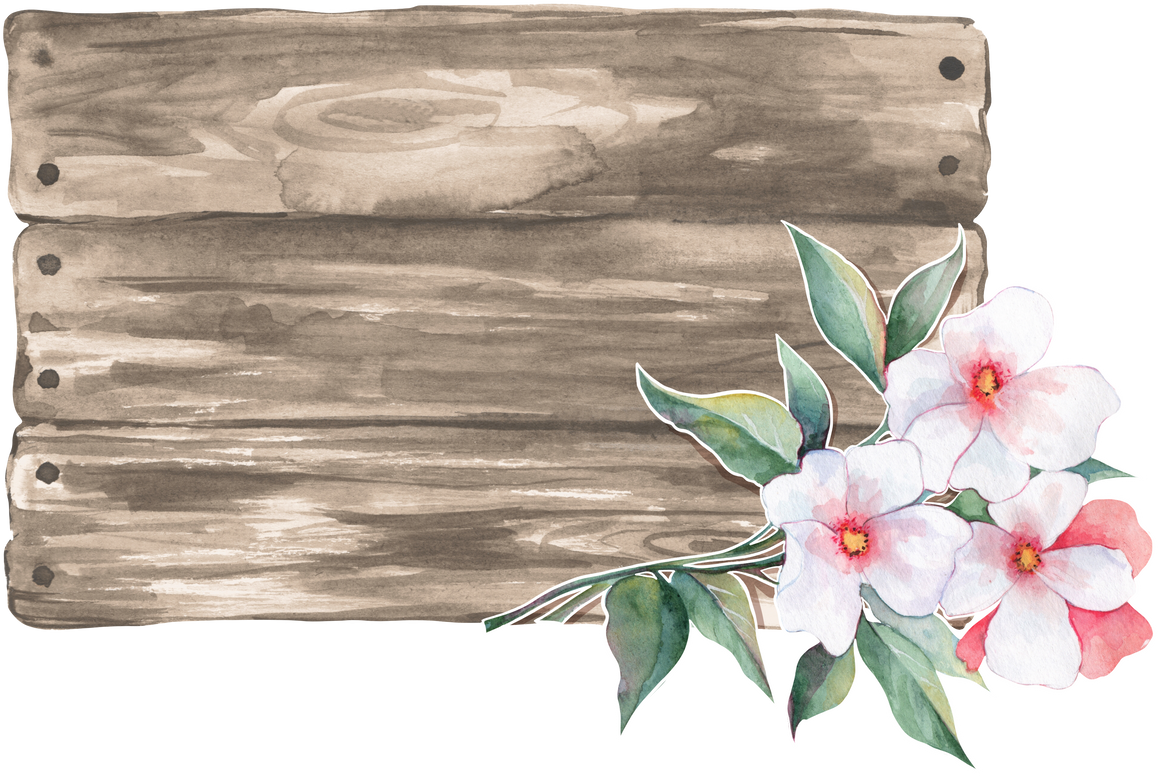 TẠM BIỆT VÀ 
HẸN GẶP LẠI
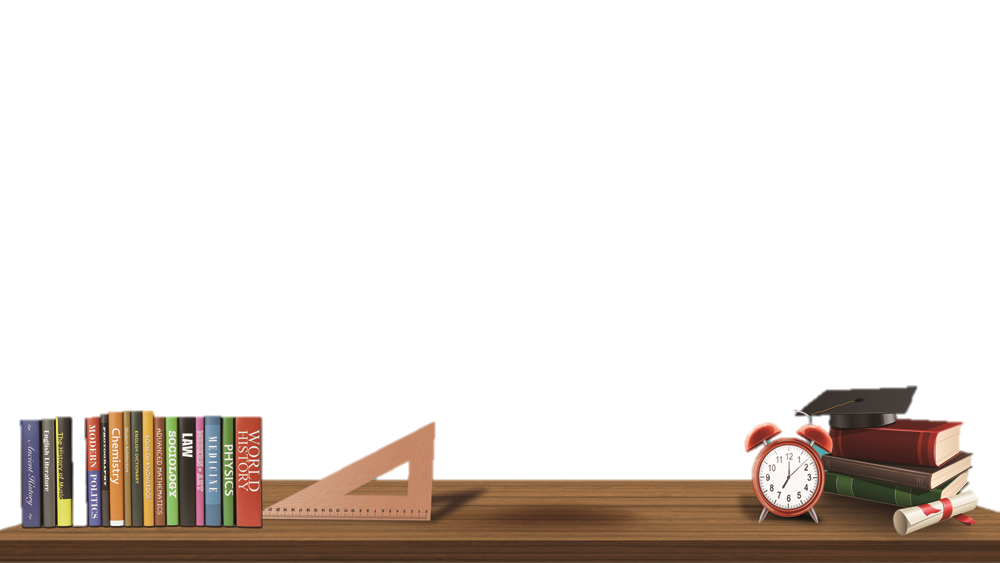